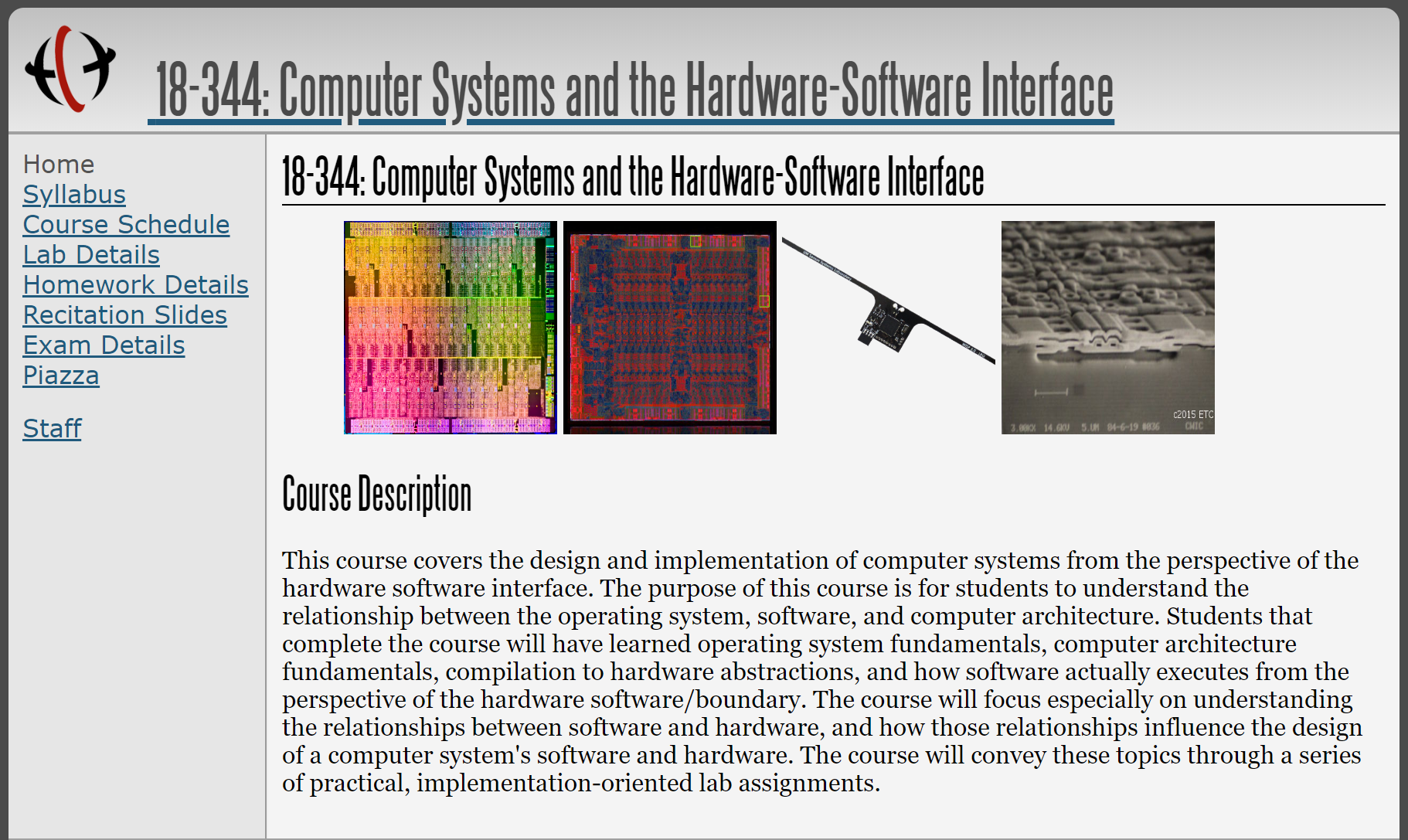 Fall 2023
Lecture 15: Sparsity
Credit: Brandon Lucia
Today: Sparse Problems
What is a sparse problem?	Why are they called “sparse”?
What makes sparse problems hard?
Roofline performance modeling
Hardware and software strategies for optimizing sparse problems
(with acknowledgements to Vignesh Balaji, CMU ECE PhD 2021, now at Nvidia for contributions to this material)
Graph Processing Problems are Sparse Problems
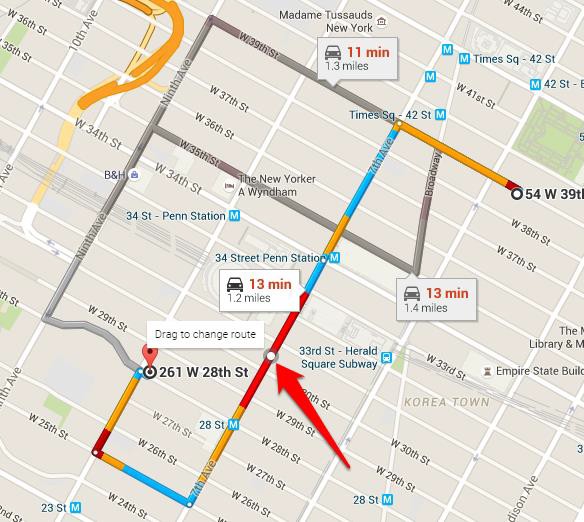 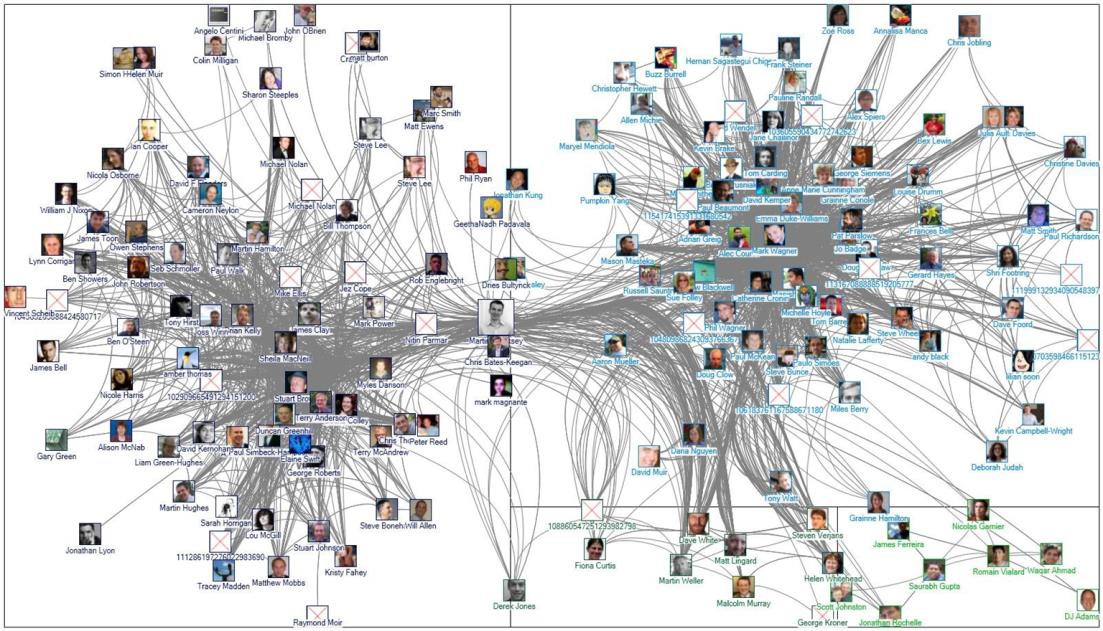 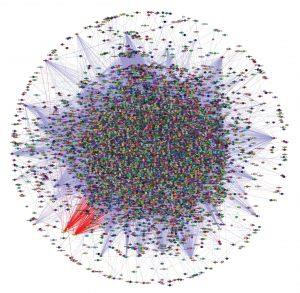 Path Planning
Protein-Protein Interaction
Social network analysis
The canonical examples of sparse problems are graph processing applications.
Machine Learning Problems are Sparse Problems
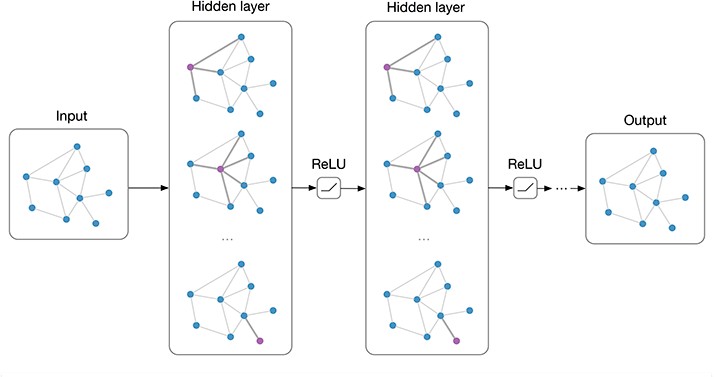 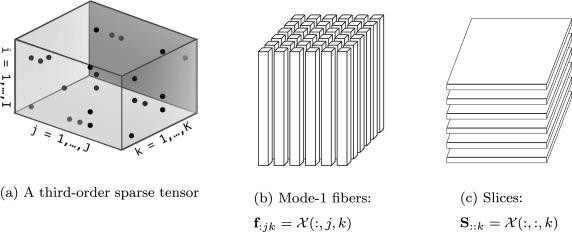 Graph Convolutional Networks
Data Mining
What does a graph processing program look like?
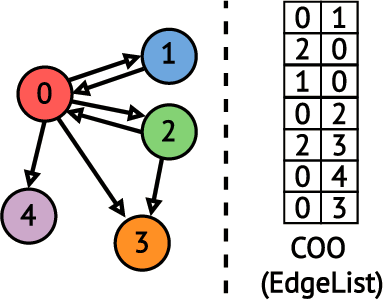 for e in EL: dstData[e.dst] =
f(srcData[e.src],dstData[e.dst])
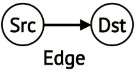 dstData srcData
stores vertex property information
if srcData == dstData, updating in-place;
often “swap” srcData & dstData from 1 iteration to the next iteration
What does a graph processing program look like?
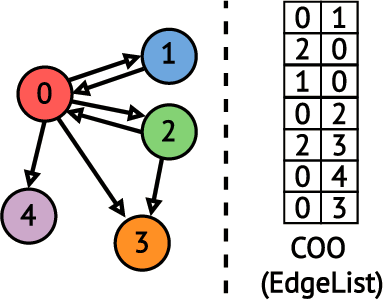 PageRank(-ish){
for e in EL: rank_n[e.dst] =
rank_nminus1[e.src] + rank_n[e.dst]
}
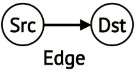 dstData srcData
rank_n is a webpage’s rank in this iteration,
rank_nminus1 is rank_n from the last iteration
Graph Analytics can be mapped to Sparse Linear Algebra
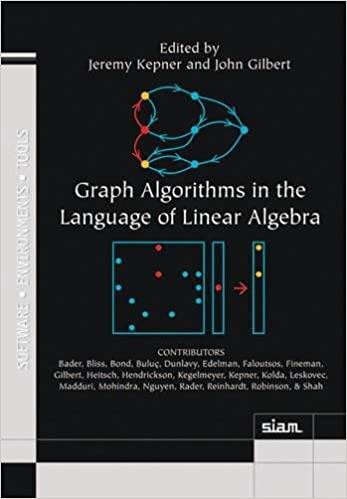 7
Graph Analytics can be mapped to Sparse Linear Algebra
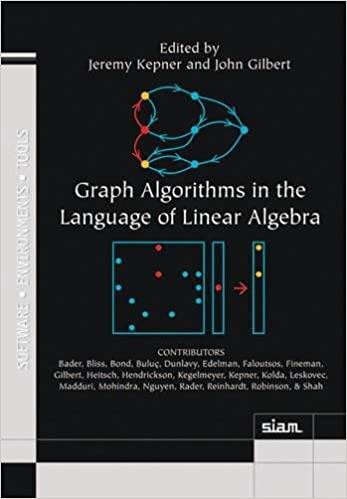 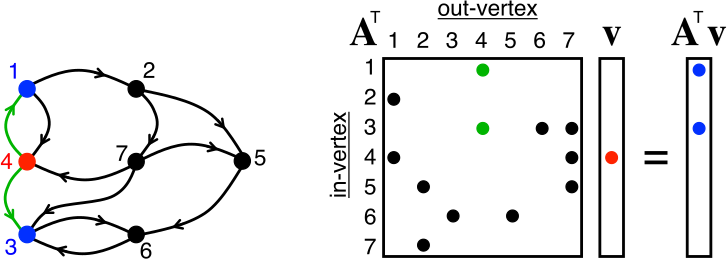 8
Graph Analytics can be mapped to Sparse Linear Algebra
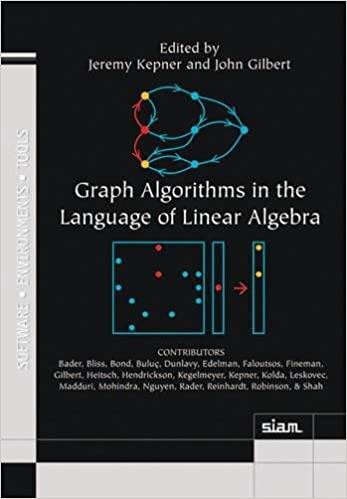 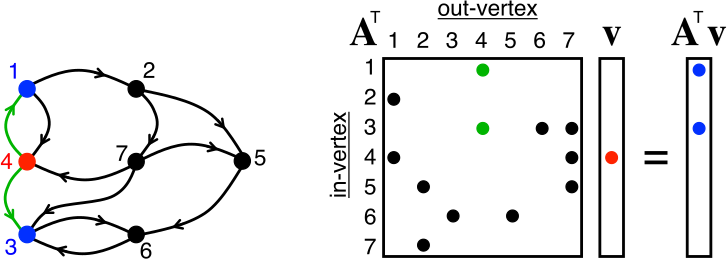 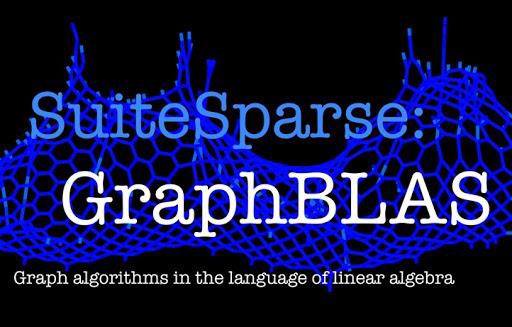 9
How do graph applications correspond to linear algebra?
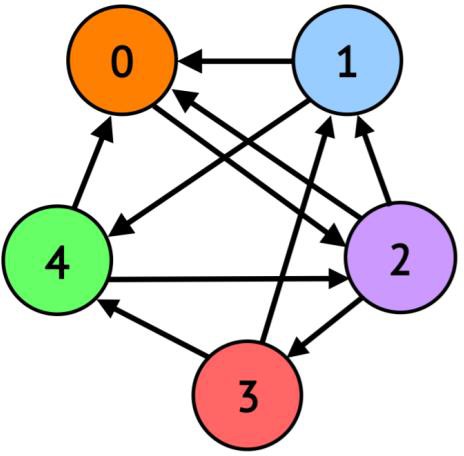 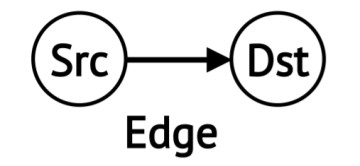 Dst
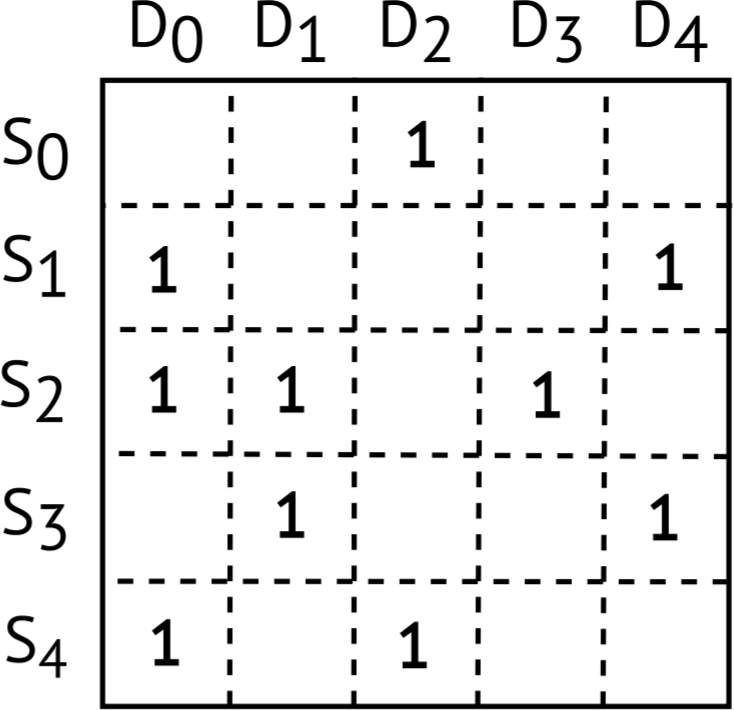 Src
10
How do graph applications correspond to linear algebra?
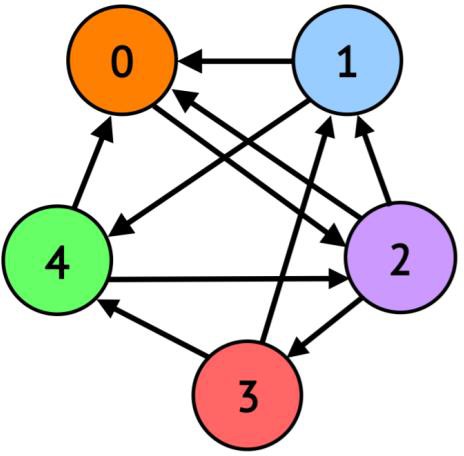 Matrix-transpose-vector product is one BFS iteration
ATxi = xi+1
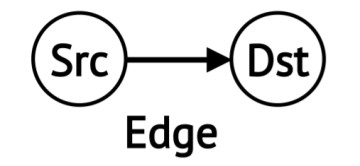 Initial xi vector is starting vertex for BFS.
Dst
T
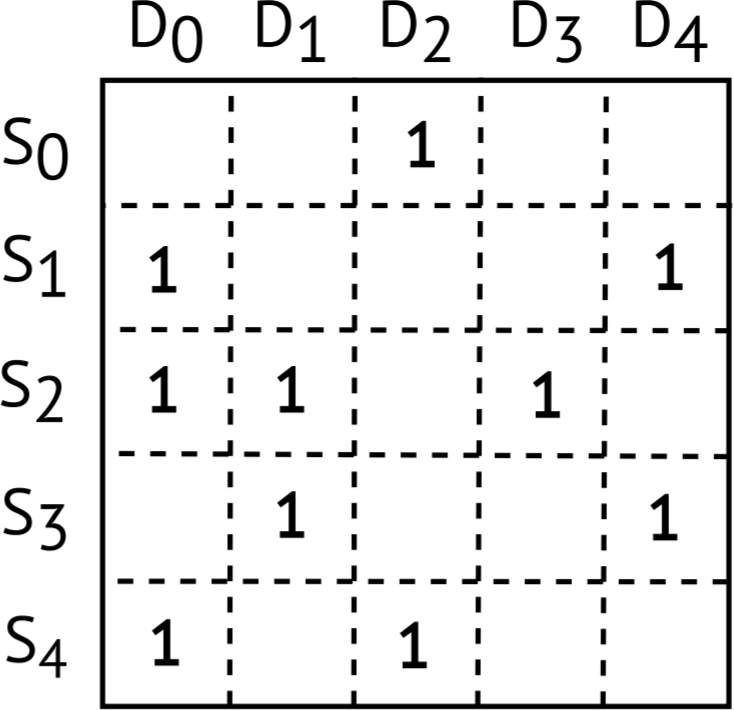 1
1
=
Src
11
1
How do graph applications correspond to linear algebra?
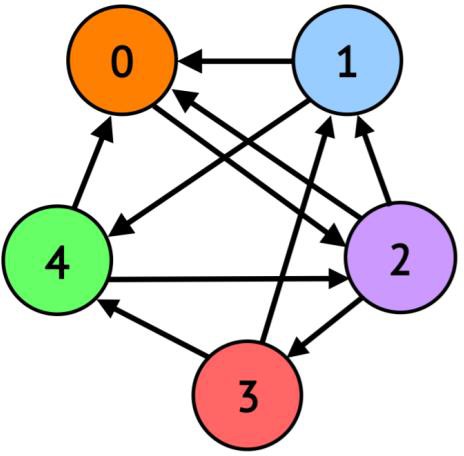 Matrix-transpose-vector product is one BFS iteration
ATxi = xi+1
A Transpose
Initial xi vector is starting vertex for BFS.
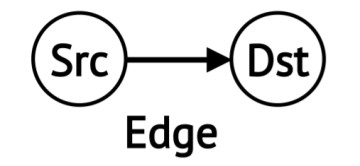 Dst
T
xi
xi+1
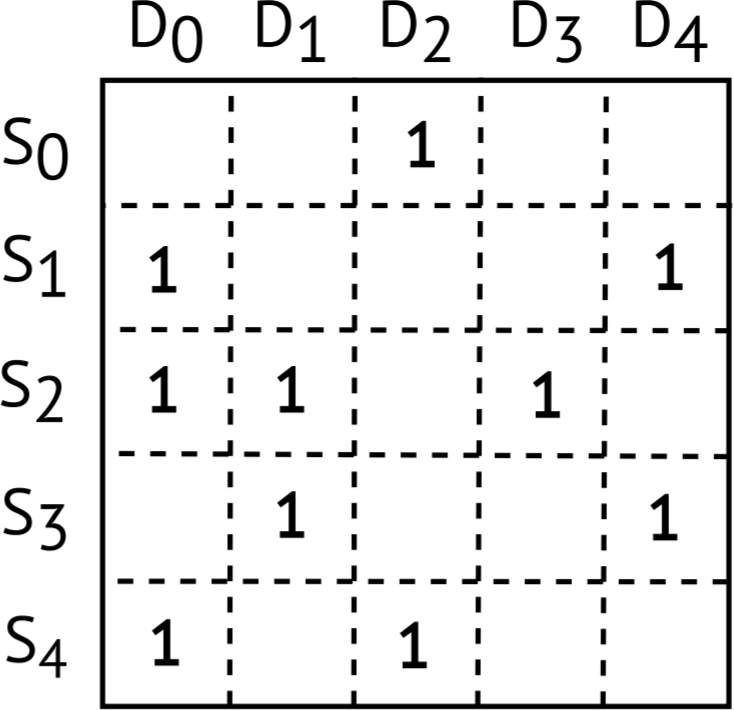 1
1
Initial xi+1 is vertices reachable from xi
=
Src
12
1
How do graph applications correspond to linear algebra?
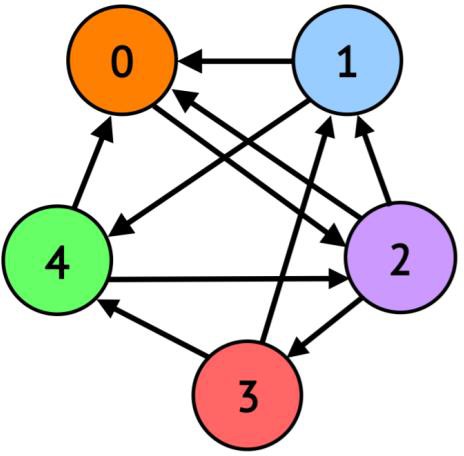 Matrix transpose vector product is one BFS iteration
ATxi = xi+1
The next iteration is computed by performing the next matrix
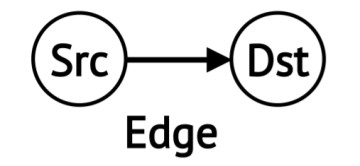 transpose vector product
1
1




1
Dst
T
xi
xi+1
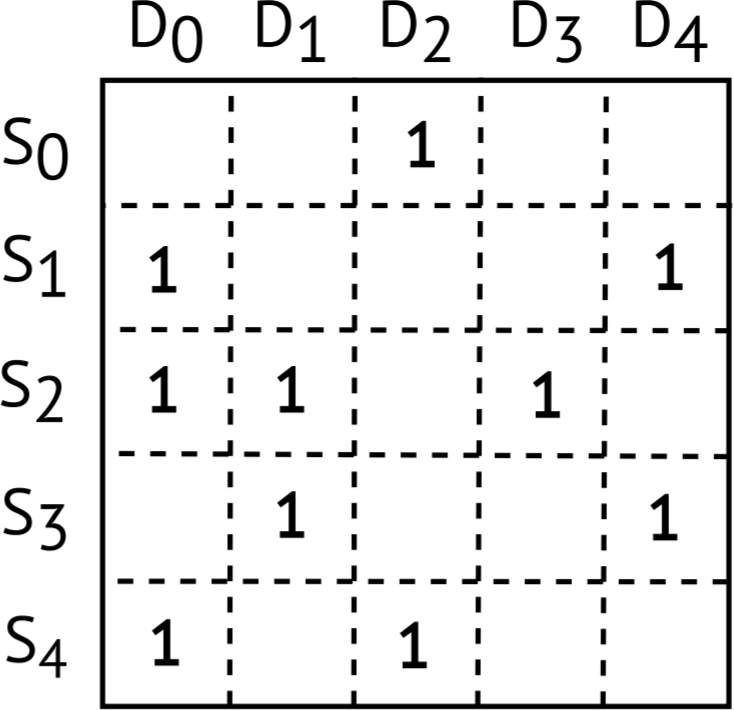 1
1
=
Src
13
How do graph applications correspond to linear algebra?
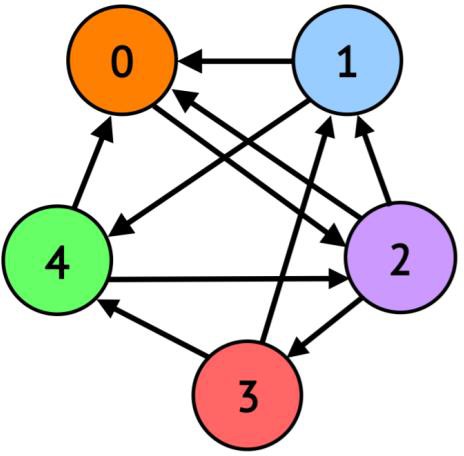 Matrix transpose vector product is one BFS iteration
ATxi = xi+1
The next iteration is computed by performing the next matrix
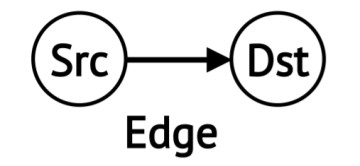 transpose vector product
1
1




1
1
Dst
T
xi
xi+1
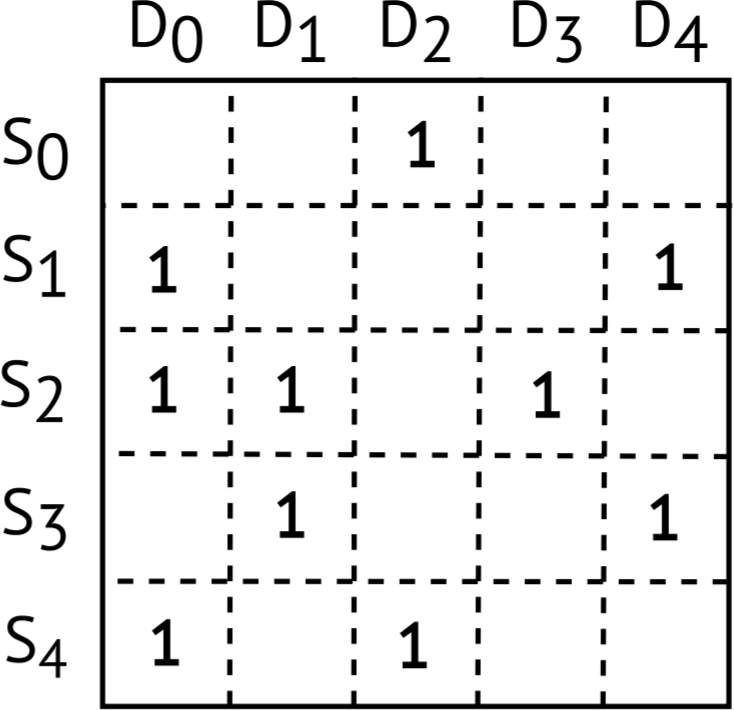 1
1
1


1
=
Src
14
How do graph applications correspond to linear algebra?
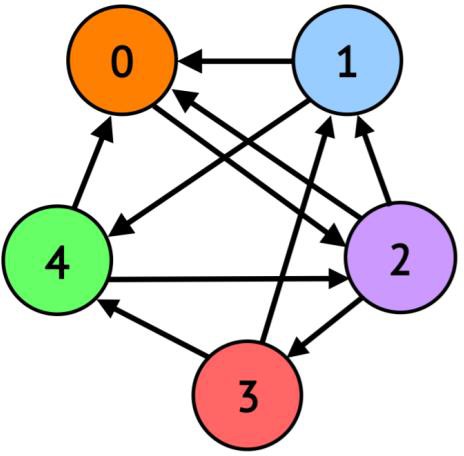 Matrix transpose vector product is one BFS iteration
ATxi = xi+1
The next iteration is computed by performing the next matrix
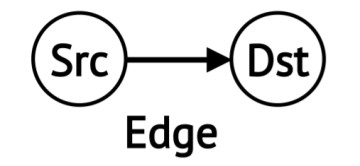 transpose vector product
1
1
1
1
1
1
1




1
1
1
1


1
Dst
T
xi
xi+1
=
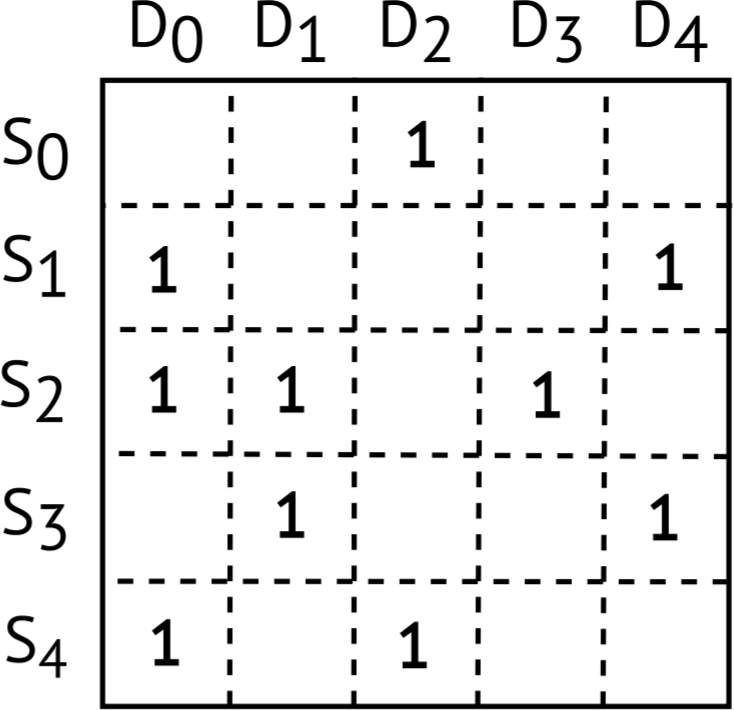 1
1
1


1
=
Src
Search done when no new vertices added (or all
visited)
15
How do graph applications correspond to linear algebra?
Turns out that other graph applications also correspond to roughly this formulation if you change the operations you use (min/+ instead of +/*) or consider weighted edges
ATxi = xi+1
SSSP, BFS, PageRank, Connected-Components, Betweenness-Centrality,
triangle counting…	BFS is a representative sparse problem.
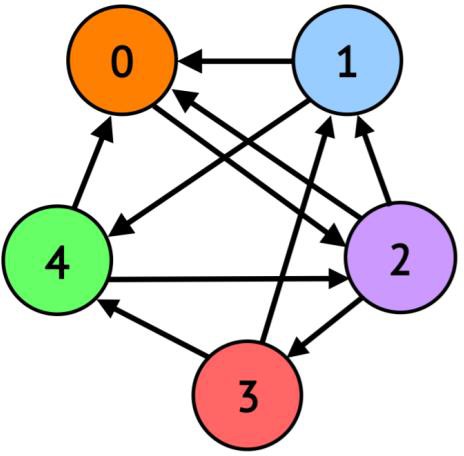 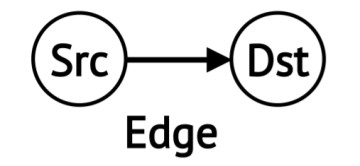 1
1
1
1
1
1
1




1
1
1
1


1
Dst
T
xi
xi+1
=
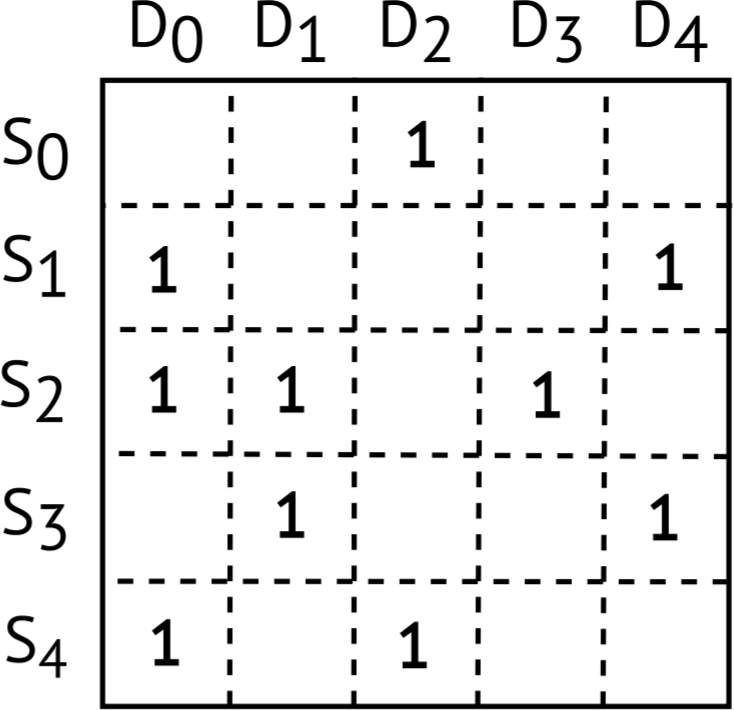 1
1
1


1
=
Src
Search done when no new vertices added (or all
visited)
16
Nobody EVER uses the adjacency matrix!
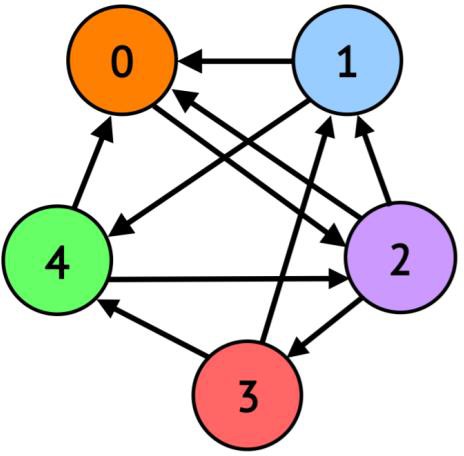 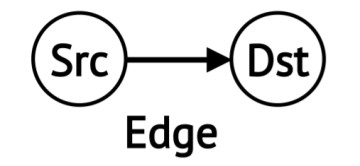 Dst
Why would the Adjacency Matrix not be used?
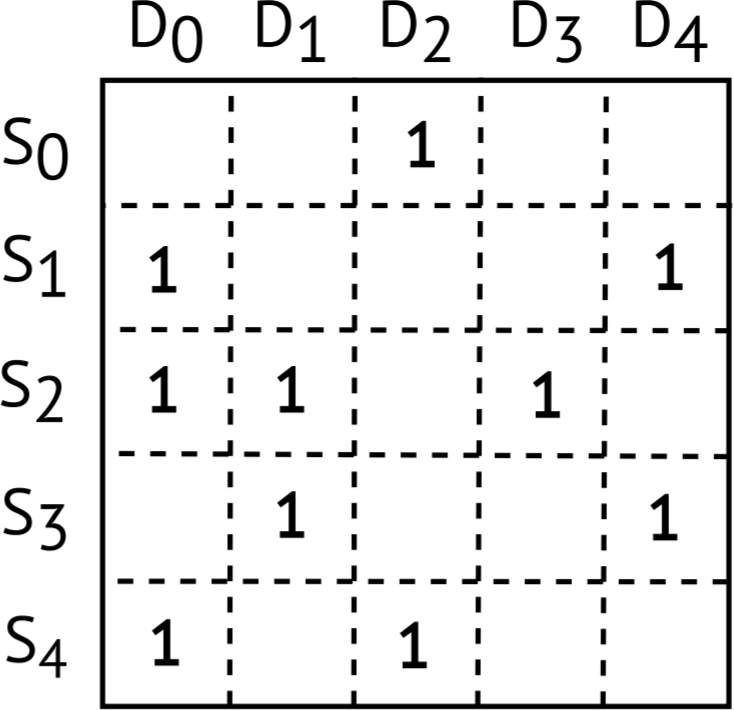 Src
17
Nobody EVER uses the adjacency matrix!
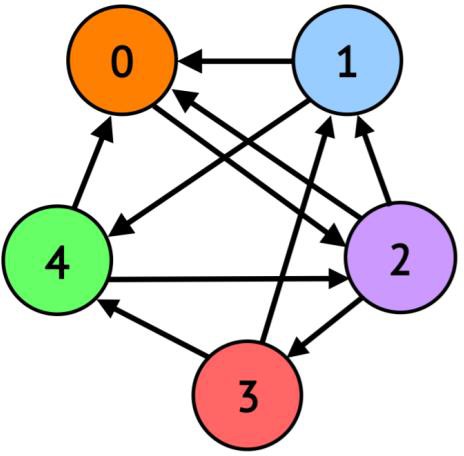 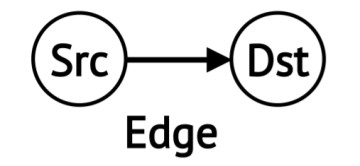 Reasons Adjacency Matrix is never used:
Sparsity: % of Non-Zero Entries ~ 10-5
Dst
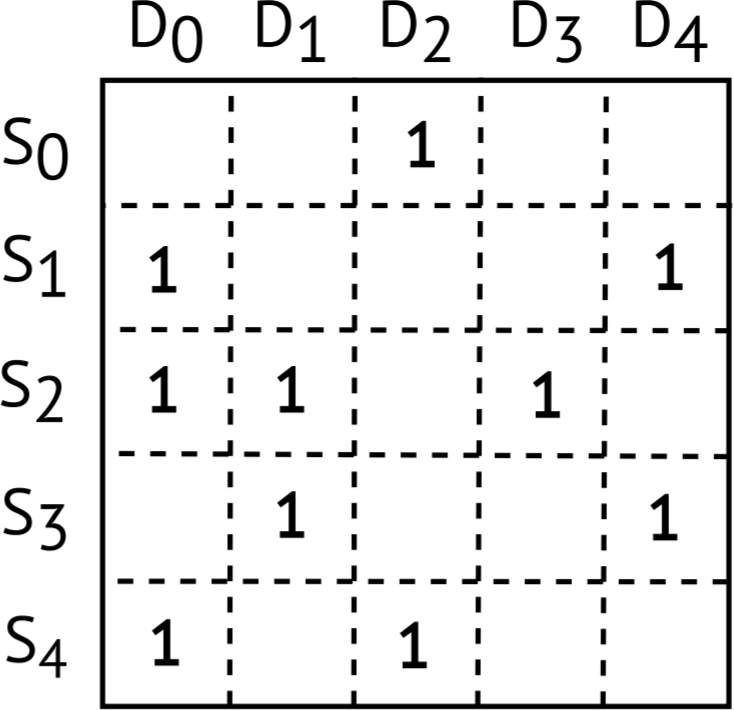 Total Size: 32M nodes => (32M * 32M) = 1PB
Src
18
Compressed Sparse Data Structures for Feasible Memory Size
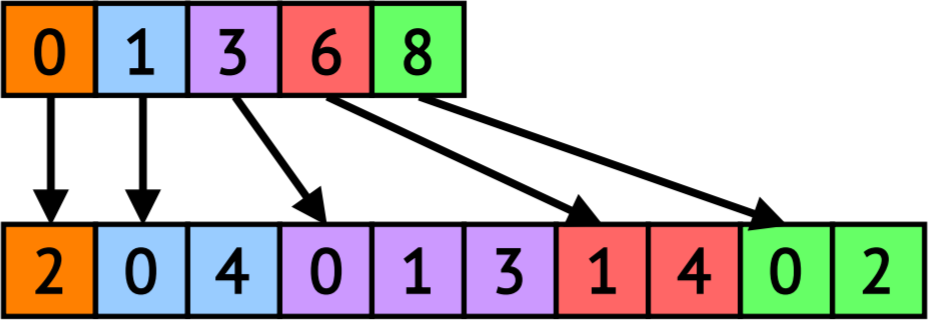 Offsets Array (OA)
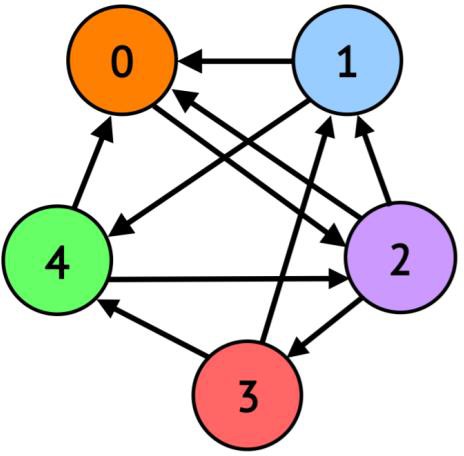 Neighbors Array (NA)

Compressed Sparse Row (CSR)
Outgoing Neighbors
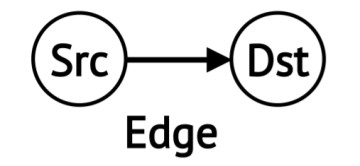 Dst
Vertex Property Array i.e., srcData / dstData
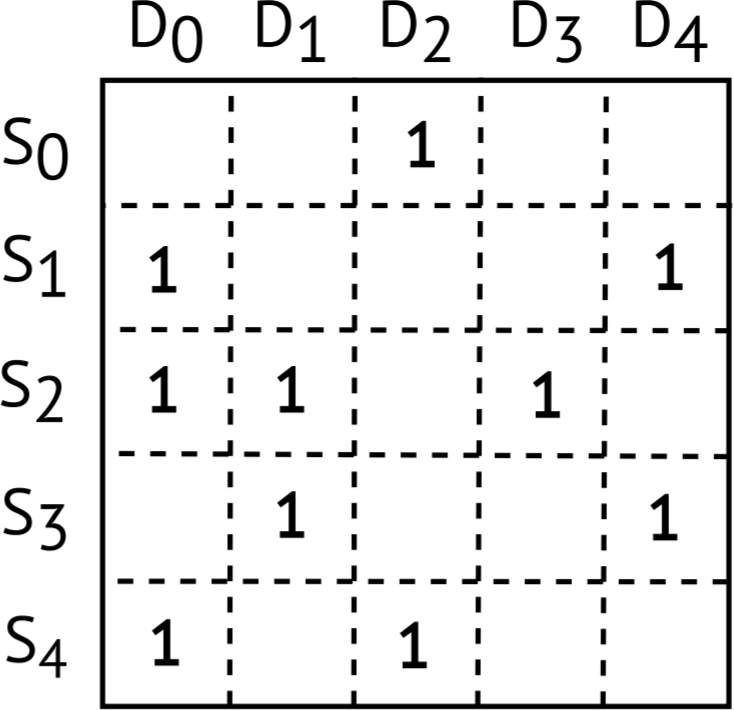 Often we will leave the vertex property array implicitly defined when we talk about sparse structures, but it is always there
Src
19
Compressed Sparse Data Structures for Feasible Memory Size
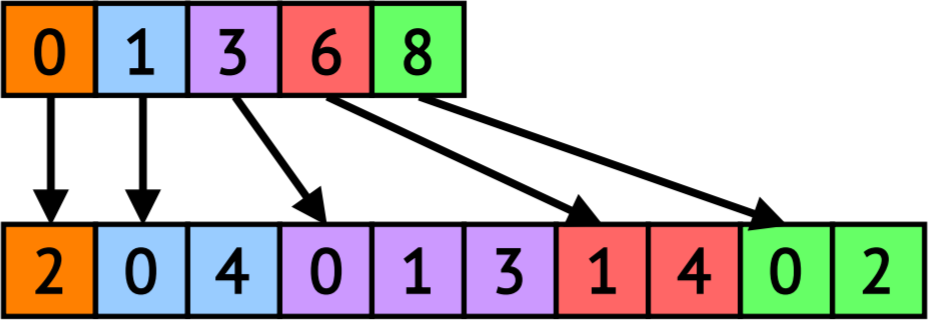 index is src id
Offsets Array (OA)
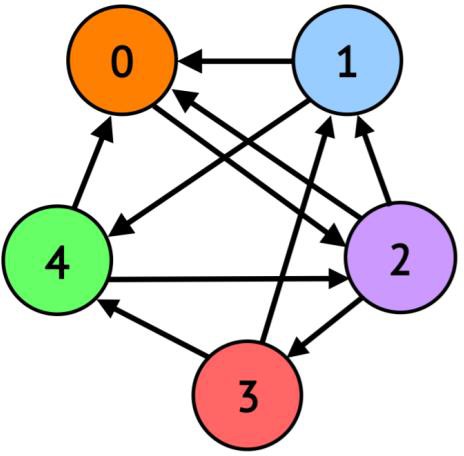 Neighbors Array (NA)
EdgeList sorted by SrcIDs
Compressed Sparse Row (CSR)
Outgoing Neighbors
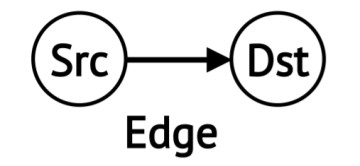 Dst
OA indexed by vertex ID of src of edge Value in OA is offset into NA
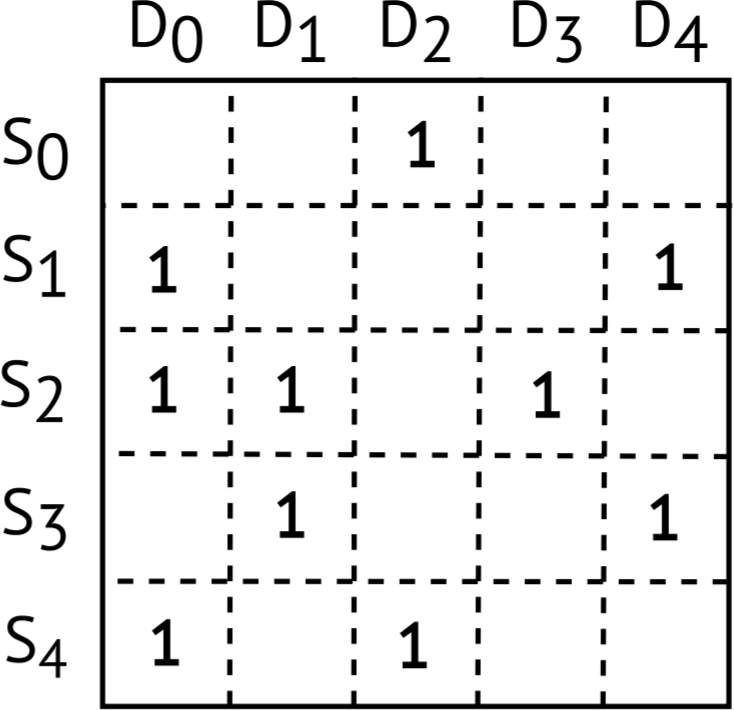 start index for edges w/ src == vertex i = OA[i]
#edges with src == vertex i = OA[i+1] – OA[i]
Src
Dense encoding of sparse structure
20
Compressed Sparse Data Structures for Feasible Memory Size
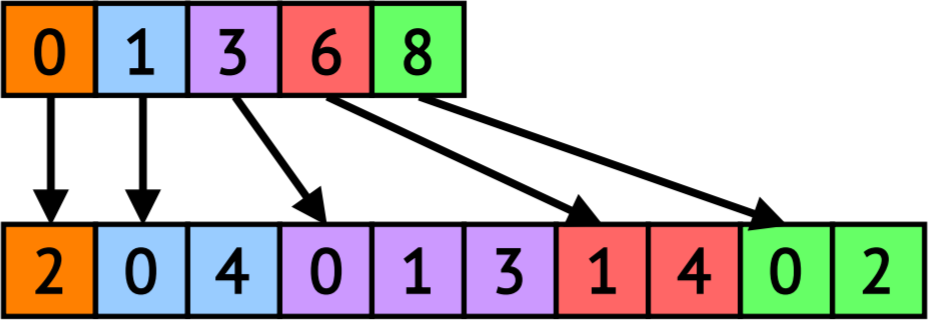 Offsets Array (OA)
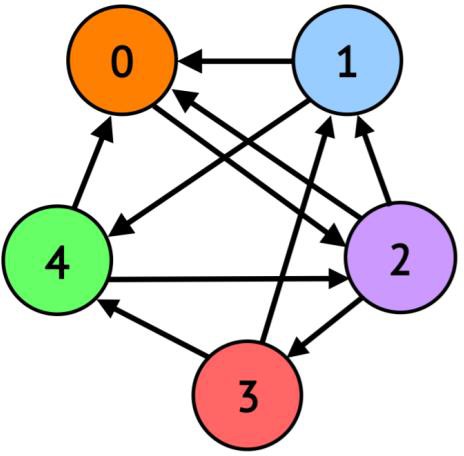 Neighbors Array (NA)
EdgeList sorted by SrcIDs
Compressed Sparse Row (CSR)
Outgoing Neighbors
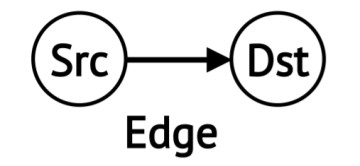 Dst
The CSC is the transpose of the CSR
Offsets Array (OA)
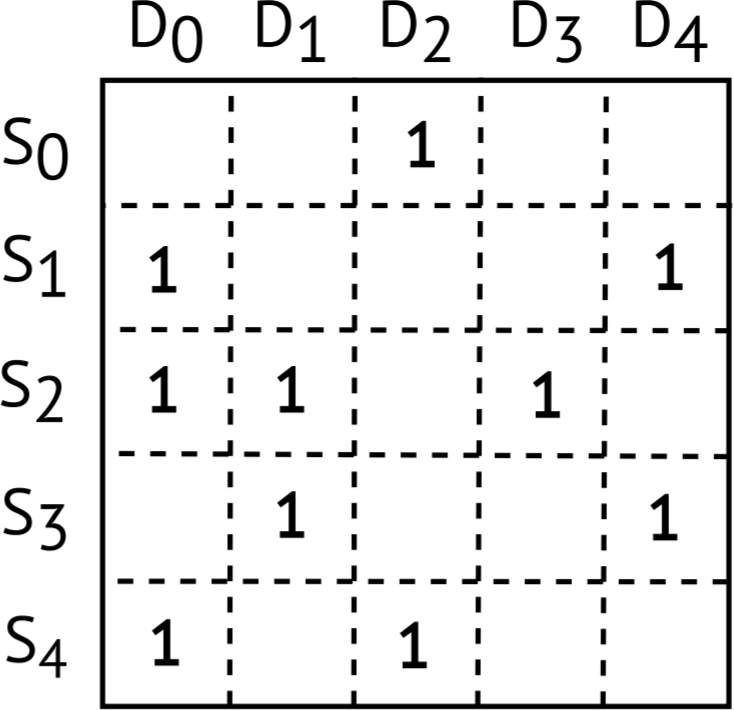 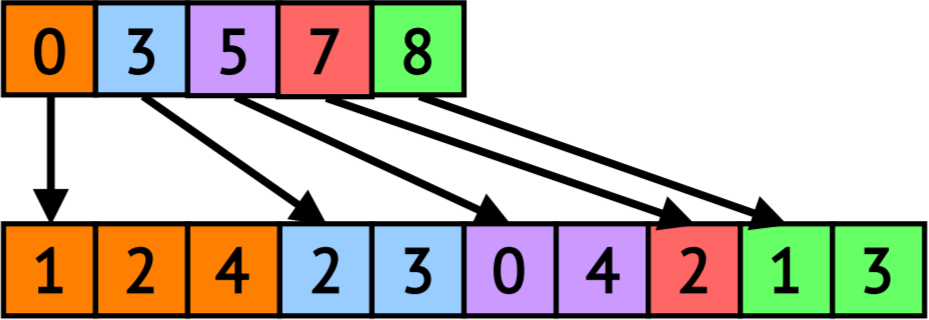 Src
Neighbors Array (NA)
EdgeList sorted by DstIDs
Compressed Sparse Column (CSC)
Incoming Neighbors
21
Building the CSR / CSC from a Graph’s Edge List
for e in EL: neigh_count[e.dst]++; /*e.src*/
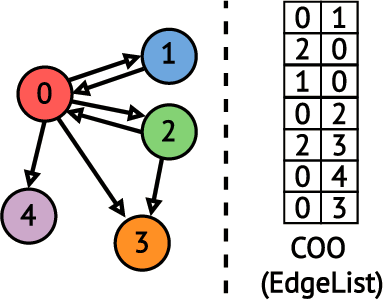 neigh_count
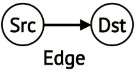 Building the CSR / CSC from a Graph’s Edge List
for e in EL: neigh_count[e.dst]++; /*e.src*/
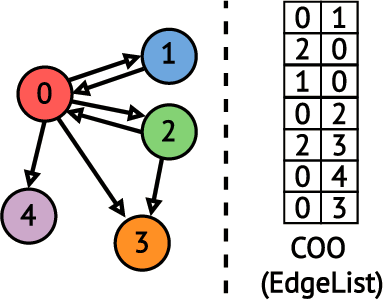 neigh_count

neigh_count_dup
sum = 0
for i in 0 .. |V|: tmp = neigh_count[i]
neigh_count[i] = sum; neigh_count_dup[i] = sum; sum += tmp
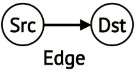 Building the CSR / CSC from a Graph’s Edge List
for e in EL: neigh_count[e.dst]++; /*e.src*/
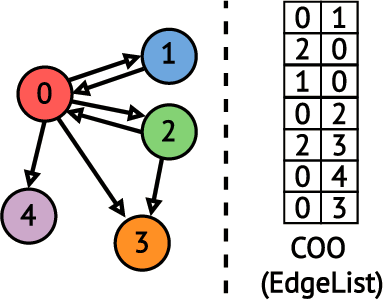 neigh_count
sum = 0
for i in 0 .. |V|: tmp = neigh_count[i]
neigh_count[i] = sum; //OA neigh_count_dup[i] = sum; sum += tmp
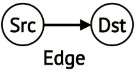 OA (also OA_dup)
Building the CSR / CSC from a Graph’s Edge List
OA (also OA_dup)
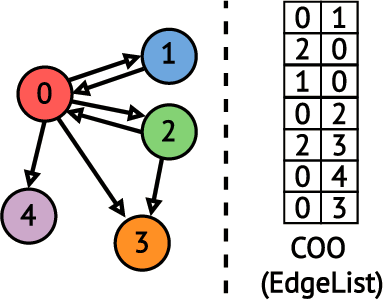 for e in EL:
neigh_ind = OA[e.src] NA[neigh_ind] = e.dst OA[e.src]++ /*sacrificial OA*/
//i.e., NA[ OA[e.src]++ ] = e.dst
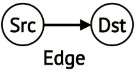 OA_dup


NA

Completed CSC
Compressed Representations ⇒ Irregular Memory Accesses
Pull (CSC Traversal)
Dst
for dst in G:
for src in in_neighs(dst):
dstData[dst] += srcData[src]
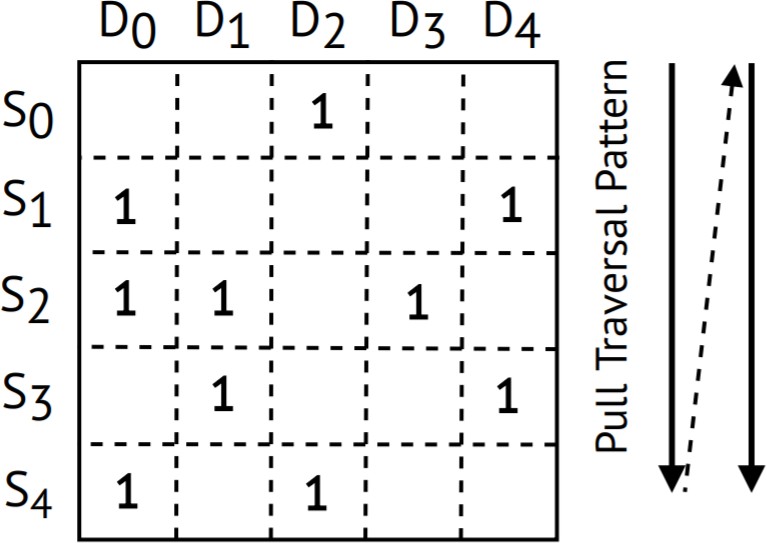 Src
Pull traversal performs irregular read operations that lack locality

i.e., xi+1
dstData
OA
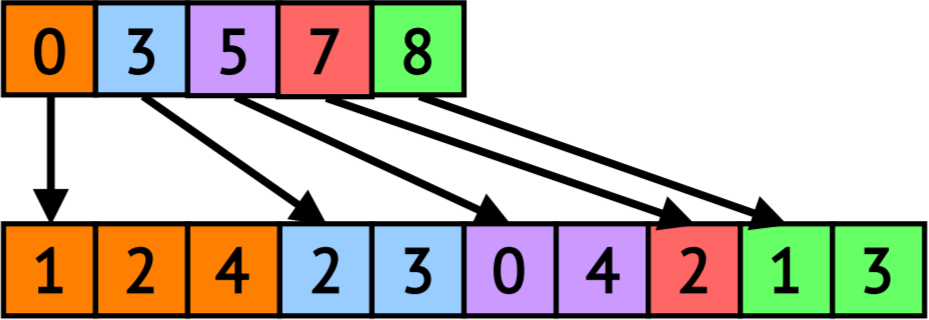 0	1	2	3	4

e.g., current rank of page I,
e.g., current shortest path
srcData
NA
CSC
26
from source vertex
Compressed Representations ⇒ Irregular Memory Accesses
Push (CSR Traversal)
Dst
for src in G:
for dst in out_neighs(src):
dstData[dst] += srcData[src]
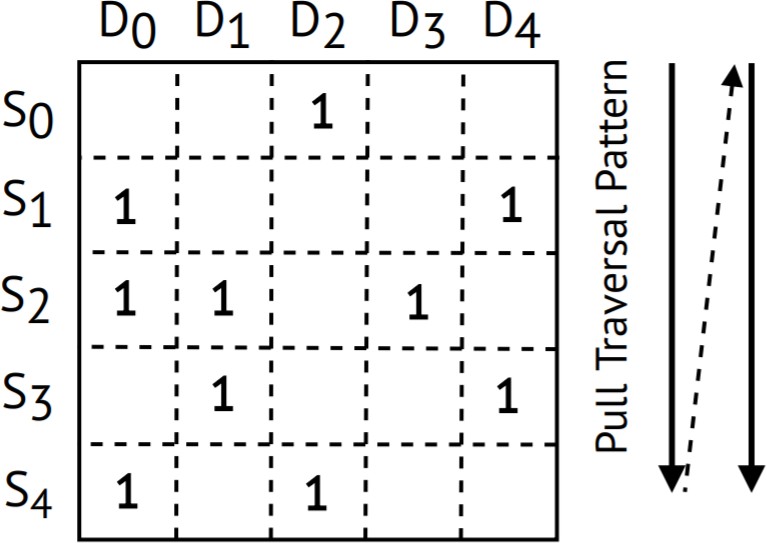 Src
Push traversal performs irregular write operations that lack locality

i.e., xi+1
dstData
OA
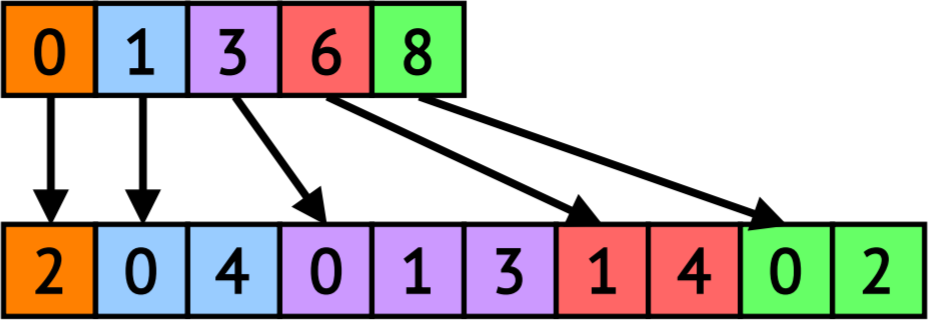 0	1	2	3	4

e.g., current rank of page I,
srcData
NA
CSR
e.g., current shortest path
from source vertex
27
Compressed Representations ⇒ Irregular Memory Accesses
Push (CSR Traversal)
Dst
for src in G:
for dst in out_neighs(src):
dstData[dst] += srcData[src]
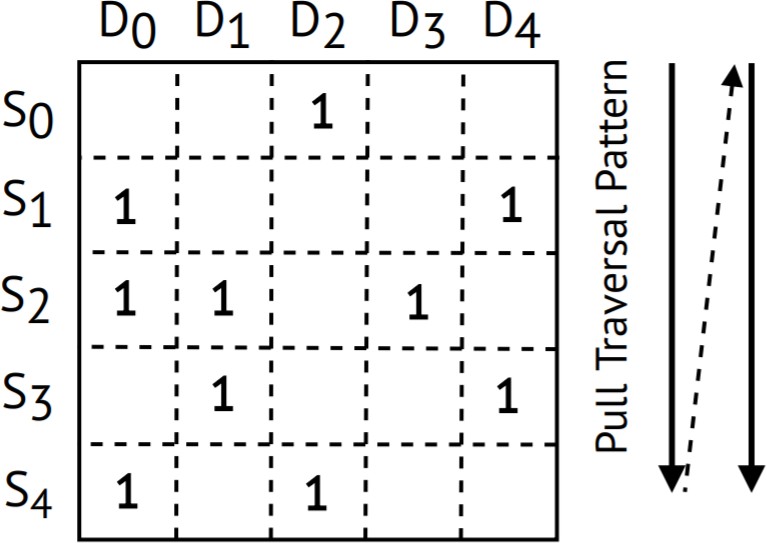 Src
Push traversal performs irregular write operations that lack locality
i.e., xi+1
0	1	2	3	4
srcData	5	20	10	2	1
e.g., current rank of page I,
dstData
OA
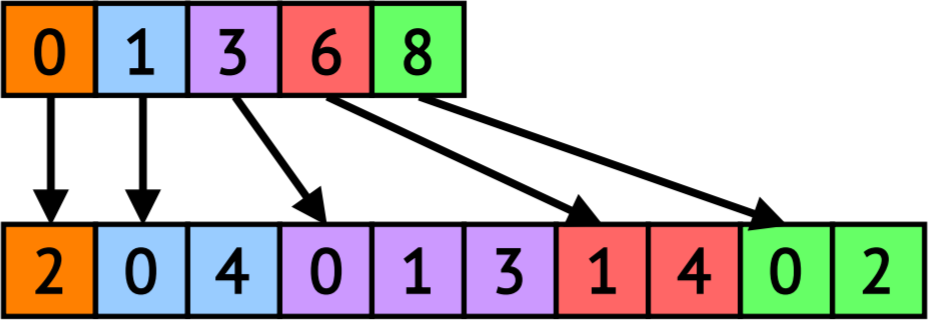 e.g., current shortest path
from source vertex
NA
Irregular Data Footprint >> LLC Size
CSR
28
Size of srcData ~ 256MB (32M vertices * 8B)
Irregular Accesses Lead to Poor Locality
Why such bleak cache performance? Consequence of bleak cache performance?
LLC Miss Rate (%)
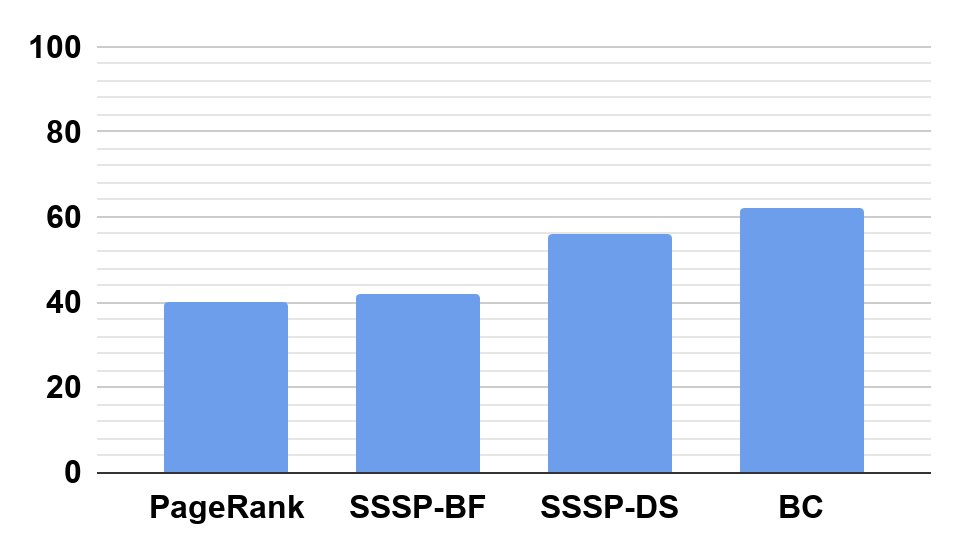 Running on RMAT27 Graph w/ 35MB LLC
29
Right Figure from “Optimizing Cache Performance for Graph Analytics” ArXiv v1;
Irregular Accesses Lead to Poor Locality
Dst coordinate of edge is index in dstData:
totally input dependent & random!!!
LLC Miss Rate (%)
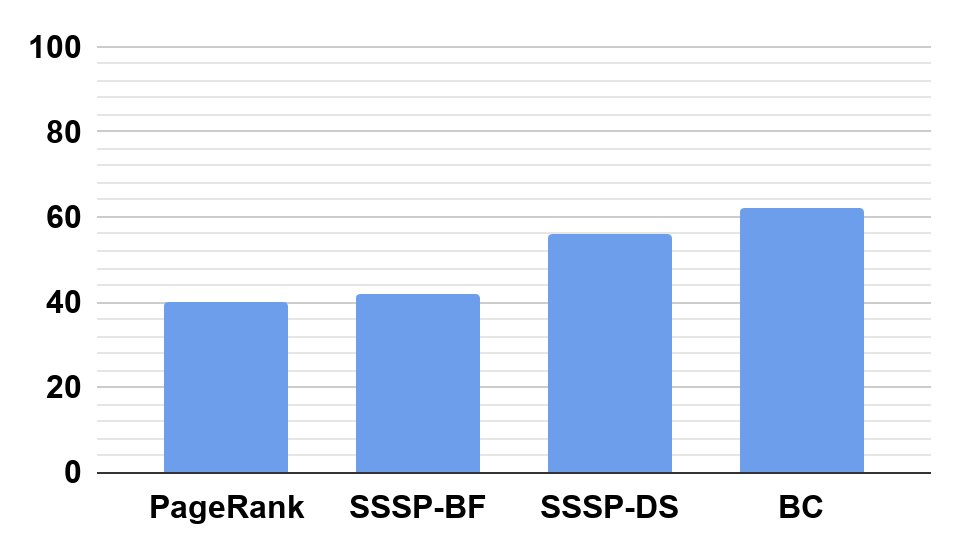 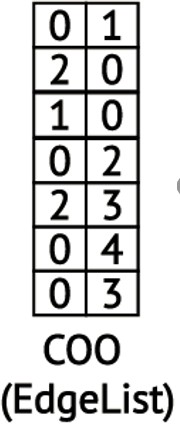 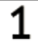 dstData
Remember: dstData[e.dst] ++
and e.dst is random, from edge list
Running on RMAT27
Graph w/ 35MB LLC
30
Right Figure from “Optimizing Cache Performance for Graph Analytics” ArXiv v1;
Irregular Accesses Lead to Poor Locality
Dst coordinate of edge is index in dstData:
totally input dependent & random!!!
LLC Miss Rate (%)
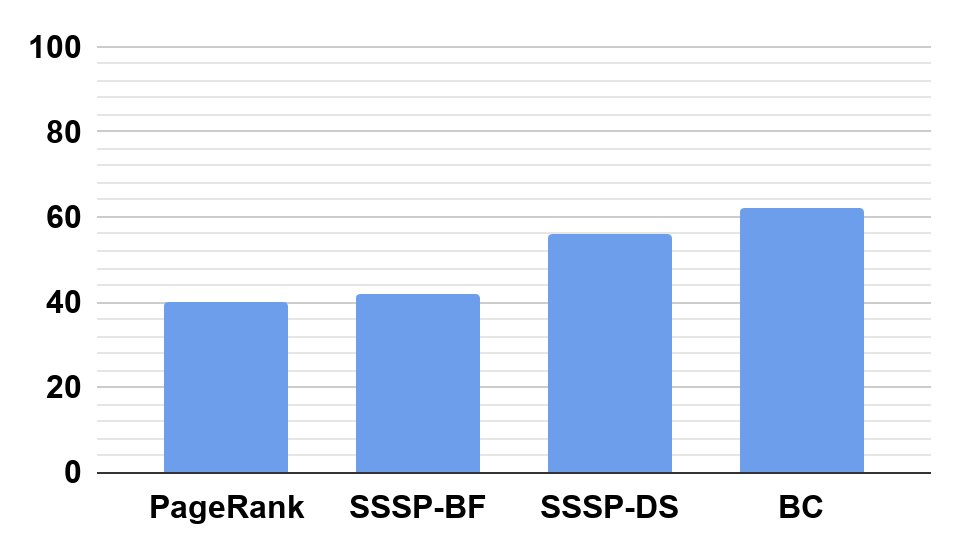 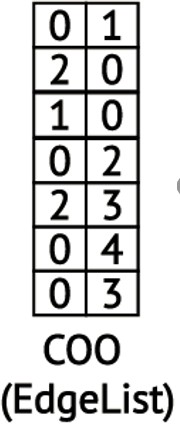 miss
0
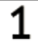 dstData
Remember: dstData[e.dst] ++
and e.dst is random, from edge list
Running on RMAT27
Graph w/ 35MB LLC
31
Right Figure from “Optimizing Cache Performance for Graph Analytics” ArXiv v1;
Irregular Accesses Lead to Poor Locality
Dst coordinate of edge is index in dstData:
totally input dependent & random!!!
LLC Miss Rate (%)
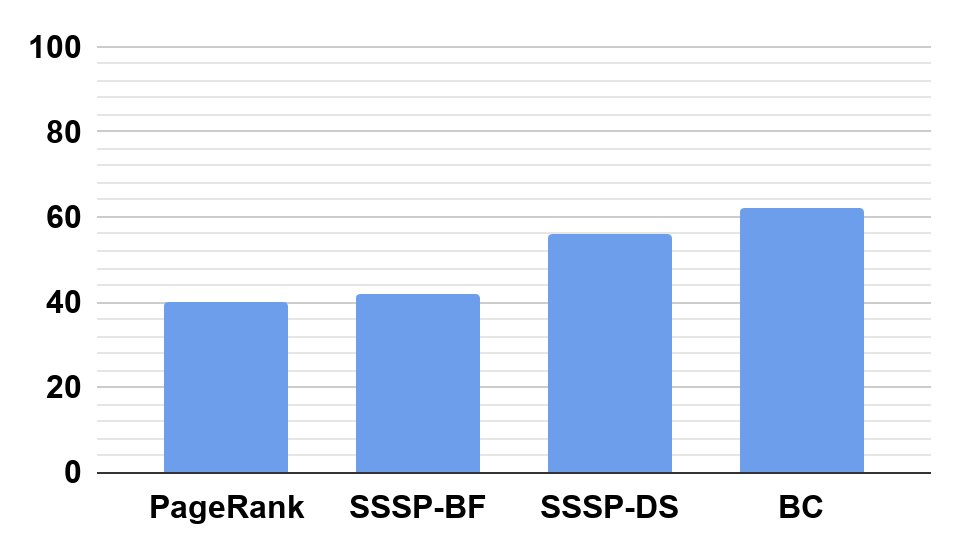 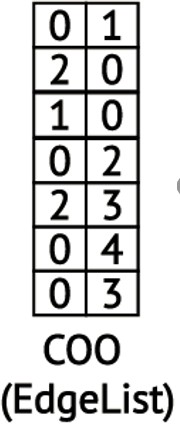 miss
0	0
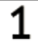 dstData
Remember: dstData[e.dst] ++
and e.dst is random, from edge list
Running on RMAT27
Graph w/ 35MB LLC
32
Right Figure from “Optimizing Cache Performance for Graph Analytics” ArXiv v1;
Irregular Accesses Lead to Poor Locality
Dst coordinate of edge is index in dstData:
totally input dependent & random!!!
LLC Miss Rate (%)
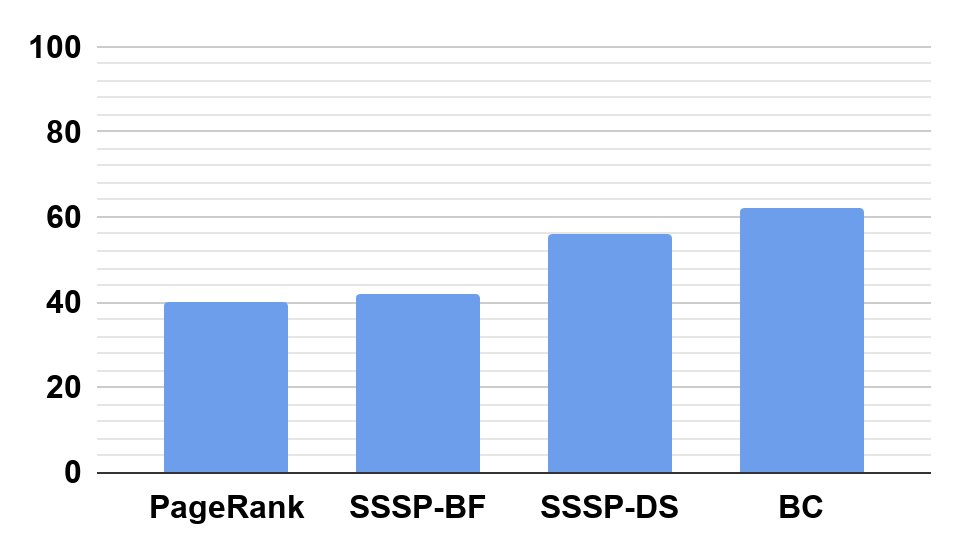 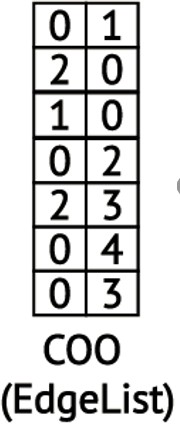 (You get lucky sometimes)
hit
0	0
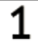 dstData
Remember: dstData[e.dst] ++
and e.dst is random, from edge list
Running on RMAT27
Graph w/ 35MB LLC
33
Right Figure from “Optimizing Cache Performance for Graph Analytics” ArXiv v1;
Irregular Accesses Lead to Poor Locality
Dst coordinate of edge is index in dstData:
totally input dependent & random!!!
LLC Miss Rate (%)
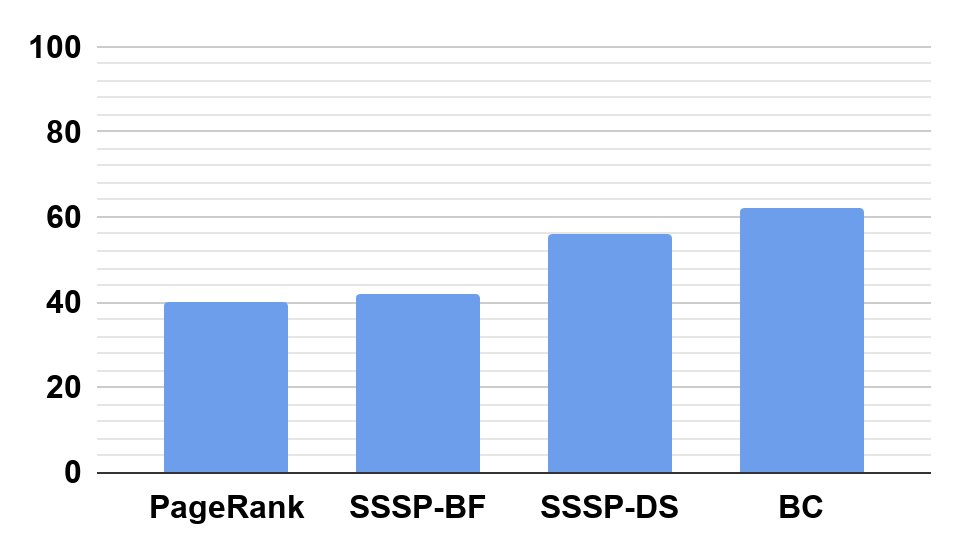 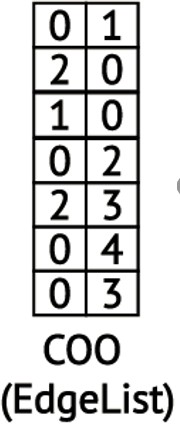 miss
0
0
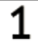 dstData
Remember: dstData[e.dst] ++
and e.dst is random, from edge list
Running on RMAT27
Graph w/ 35MB LLC
34
Right Figure from “Optimizing Cache Performance for Graph Analytics” ArXiv v1;
Irregular Accesses Lead to Poor Locality
Dst coordinate of edge is index in dstData:
totally input dependent & random!!!
LLC Miss Rate (%)
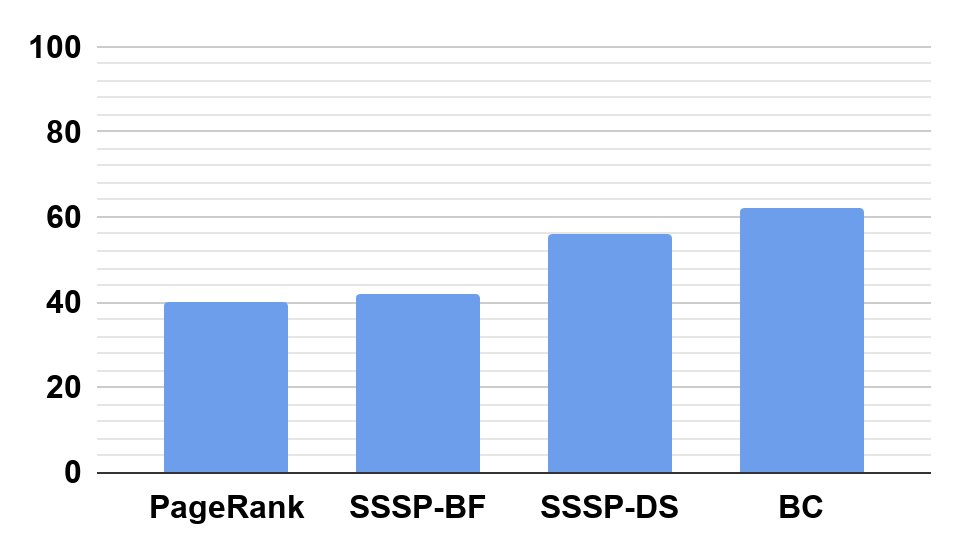 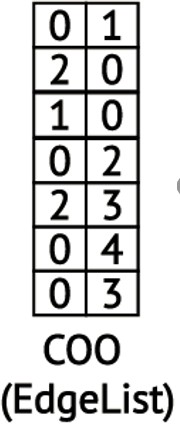 miss
0
0
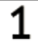 dstData
Remember: dstData[e.dst] ++
and e.dst is random, from edge list
Running on RMAT27
Graph w/ 35MB LLC
35
Right Figure from “Optimizing Cache Performance for Graph Analytics” ArXiv v1;
Irregular Accesses Lead to Poor Locality
Dst coordinate of edge is index in dstData:
totally input dependent & random!!!
LLC Miss Rate (%)
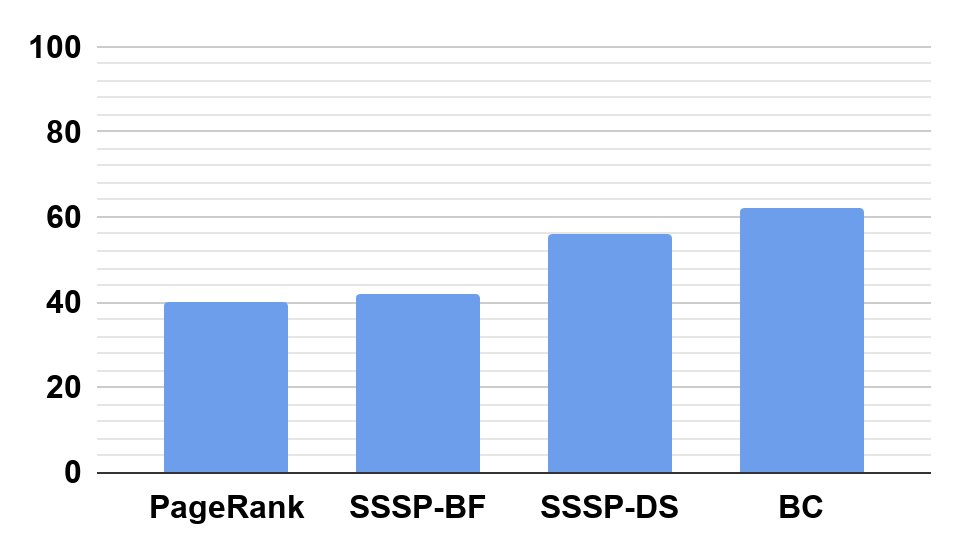 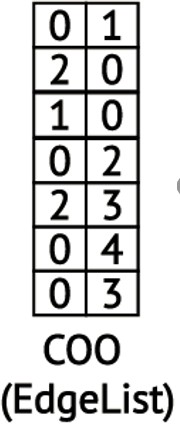 miss
0	0
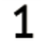 dstData
Remember: dstData[e.dst] ++
and e.dst is random, from edge list
Running on RMAT27
Graph w/ 35MB LLC
36
Right Figure from “Optimizing Cache Performance for Graph Analytics” ArXiv v1;
Irregular Accesses Lead to Poor Locality
Dst coordinate of edge is index in dstData:
totally input dependent & random!!!
LLC Miss Rate (%)
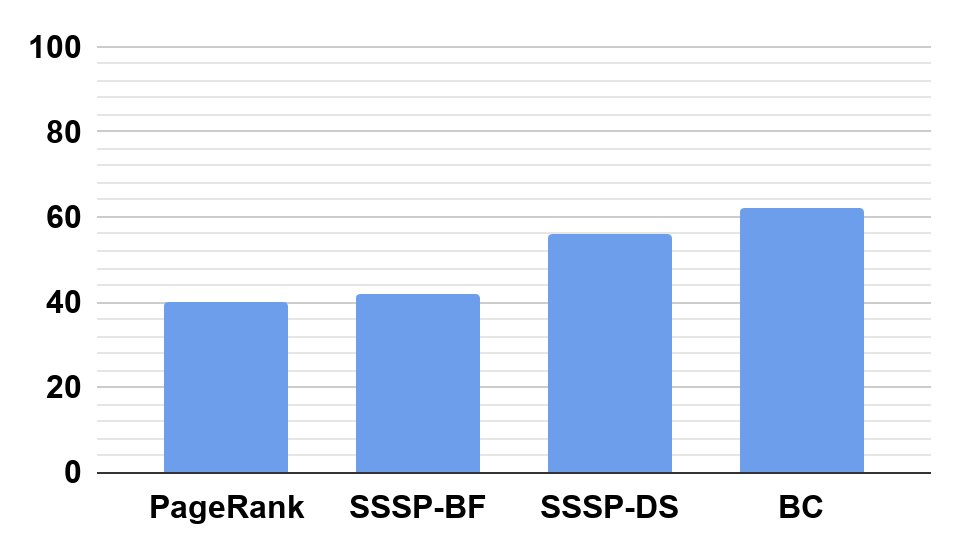 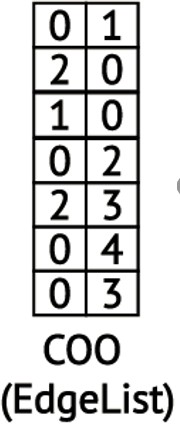 miss
0	0
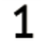 dstData
Remember: dstData[e.dst] ++
and e.dst is random, from edge list
Running on RMAT27
Graph w/ 35MB LLC
37
Right Figure from “Optimizing Cache Performance for Graph Analytics” ArXiv v1;
Irregular Accesses Lead to Poor Locality
LLC Miss Rate (%)
Cycles stalled on DRAM / Total Cycles
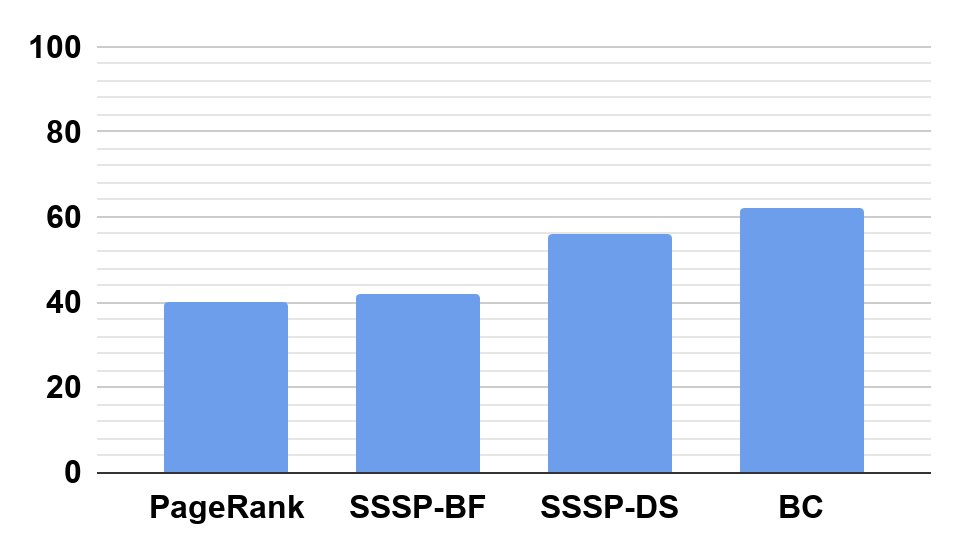 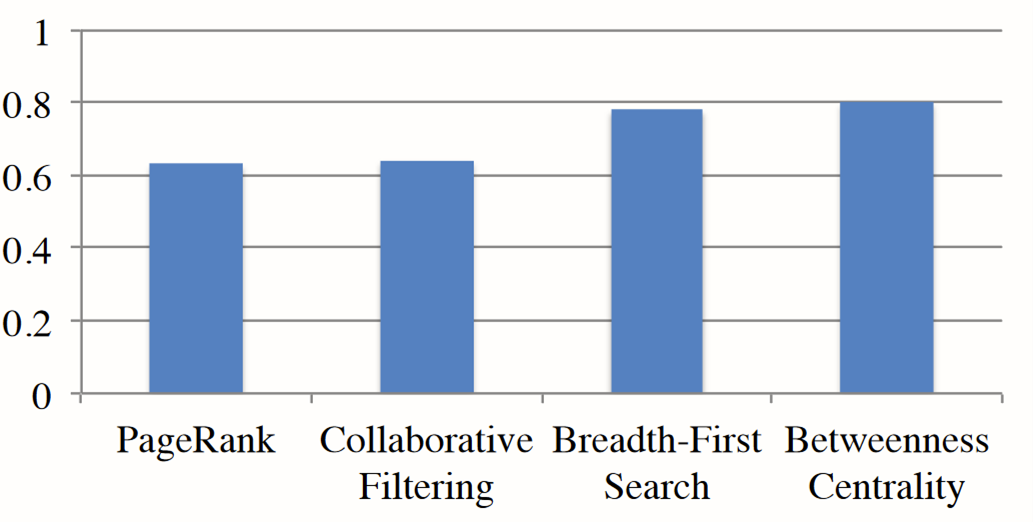 Cache miss latency cannot be hidden by anything else in the program. Each miss incurs DRAM latency!
38
Right Figure from “Optimizing Cache Performance for Graph Analytics” ArXiv v1;
Irregular Accesses Lead to Poor Locality
LLC Miss Rate (%)
Cycles stalled on DRAM / Total Cycles
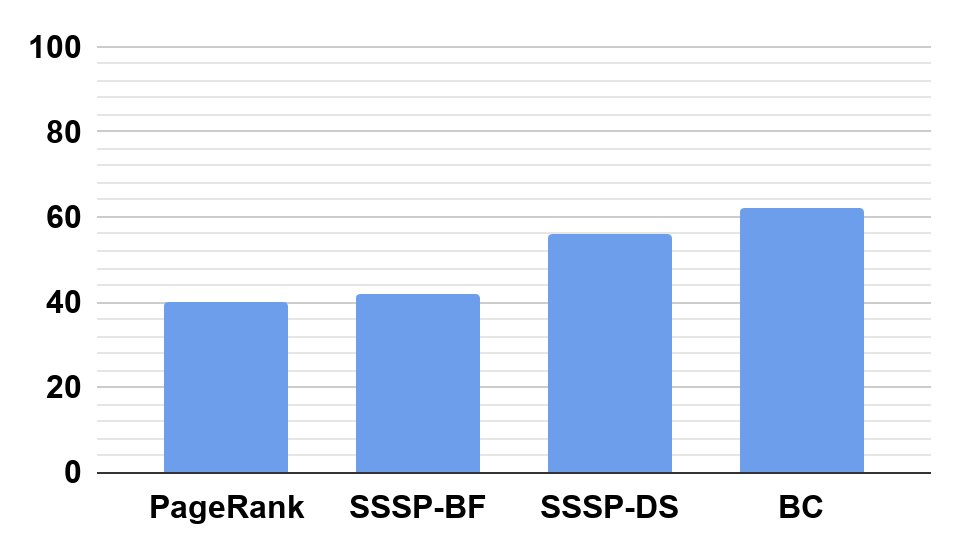 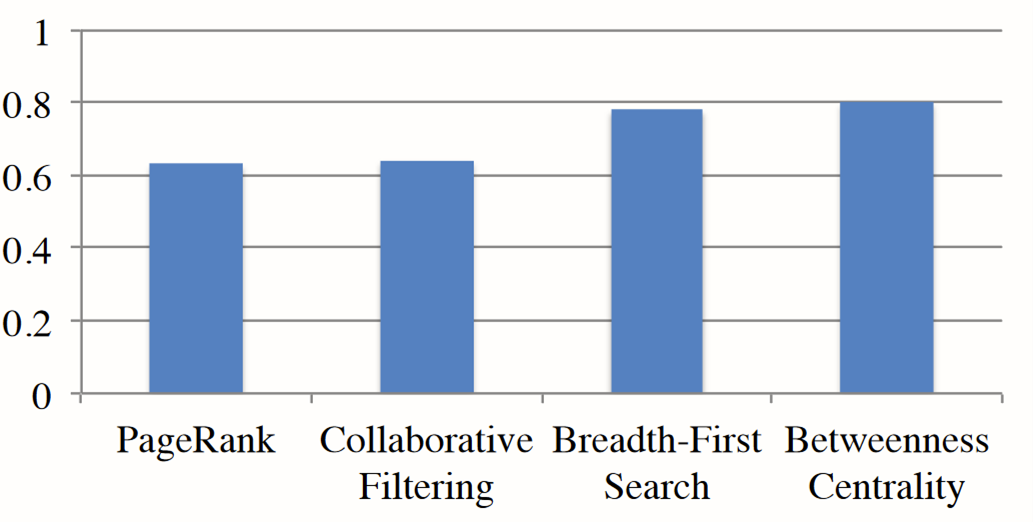 Problem: Sparse representations make processing large graphs feasible, but
graph processing still entails a large working set with poor locality
39
Right Figure from “Optimizing Cache Performance for Graph Analytics” ArXiv v1;
Even Building the CSR / CSC is an Irregular Access Pattern!
for e in EL: neigh_count[e.dst]++;
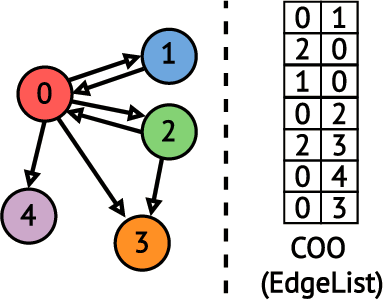 neigh_count
Why is this irregular?
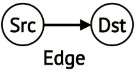 Even Building the CSR / CSC is an Irregular Access Pattern!
for e in EL: neigh_count[e.dst]++; /*e.src*/
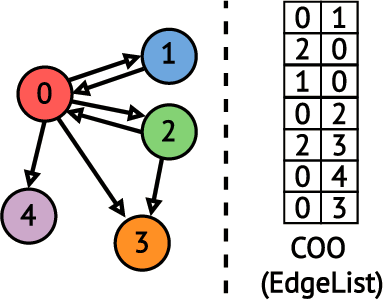 neigh_count
Updates to the neigh_count array are to random elements determined by order of edges in edge list
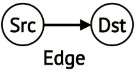 Even Building the CSR / CSC is an Irregular Access Pattern!
for e in EL:
NA[ OA[e.src]++ ] = e.dst
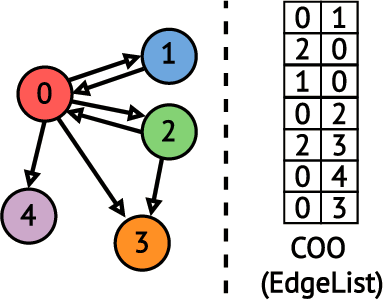 OA


NA

Completed CSC
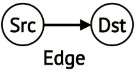 Why is the NA update part irregular?
Even Building the CSR / CSC is an Irregular Access Pattern!
for e in EL:
NA[ OA[e.src]++ ] = e.dst
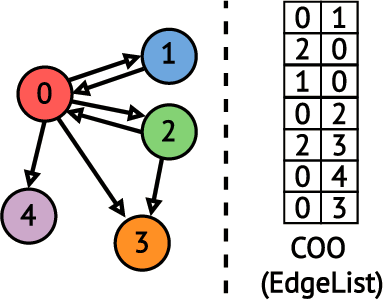 OA


NA

Completed CSC
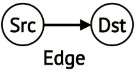 Updates to NA based on EL order & OA[e.src] NA[ OA[e.src]++ ] = e.dst
Roofline Performance Analysis of Graph Applications
44
The Roofline Model
Memory-
Bound
Compute-
Bound
Peak ops/s
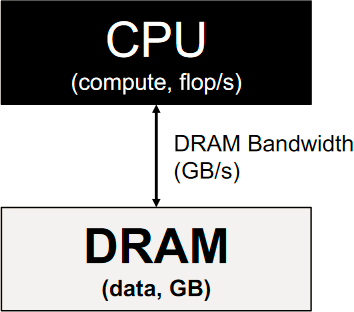 Throughput (operations per second)
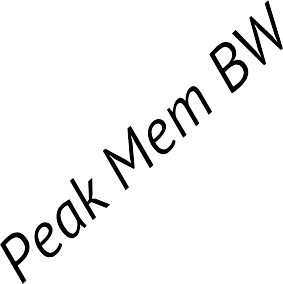 GFLOPS = Giga-Floating
Point Operations Per Second
Yes, this is not a proper acronym
Operational Intensity
(operations per byte)
45
The Roofline Model
Memory-
Bound
Compute-
Bound
Peak FLOPS
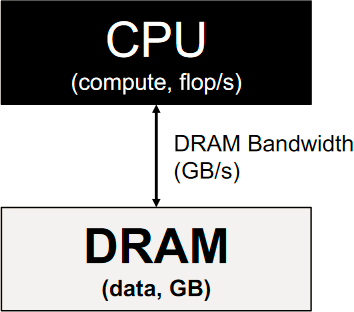 Throughput
(GFLOP/s)
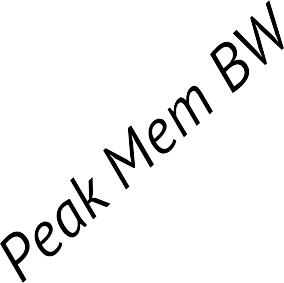 App 2
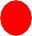 App 1
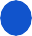 What does Roofline help us understand about a program?
Operational Intensity
(FLOPS/Byte)
46
The Roofline Model
Memory-
Bound
Compute-
Bound
Peak FLOPS
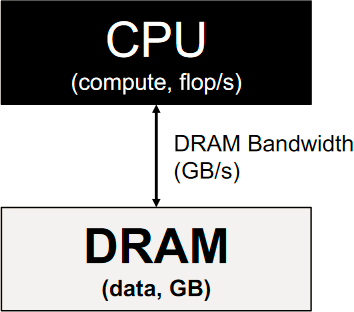 Throughput
(GFLOP/s)
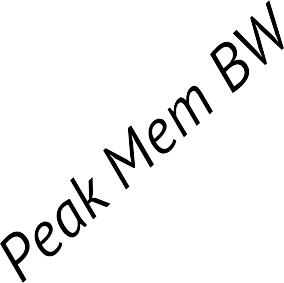 App 2
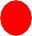 App 1
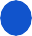 What does Roofline help us
understand about a program?
Tell us what limits performance & how close to peak an app is.
Operational Intensity
(FLOPS/Byte)
47
The Roofline Model
Memory-
Bound
Compute-
Bound
Peak FLOPS
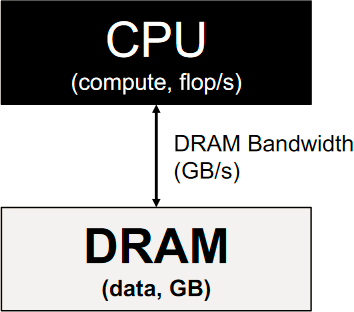 Throughput
(GFLOP/s)
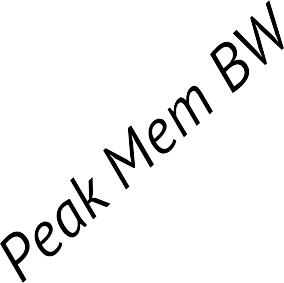 App 2
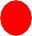 “Ridge point” is a property of a particular machine
App 1
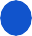 What does Roofline help us
understand about a program?
Tell us what limits performance & how close to peak an app is.
Operational Intensity
(FLOPS/Byte)
48
The Roofline Model
Memory-
Bound
Compute-
Bound
Peak FLOPS
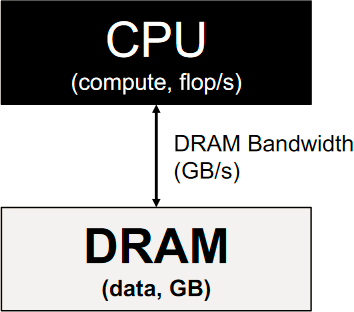 Throughput
(GFLOP/s)
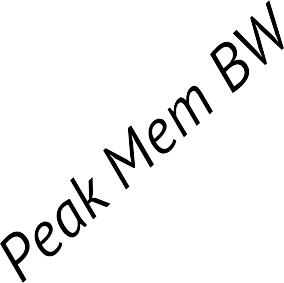 App 2
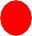 “Ridge point” is a property of a particular machine
App 1
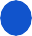 As a program does more operations per byte, memory has more time to deliver next byte, relieving Mem BW pressure & increasing compute pressure
Operational Intensity
(FLOPS/Byte)
49
The Roofline Model
Memory-
Bound
Compute-
Bound
Peak FLOPS
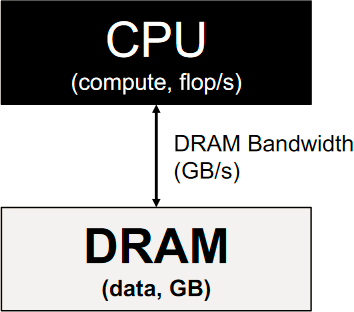 Throughput
(GFLOP/s)
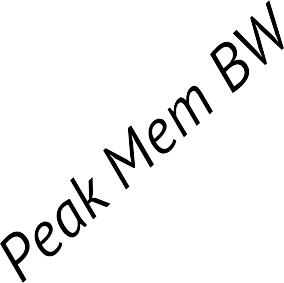 App 2
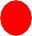 “Ridge point” is a property of a particular machine
As a program does more operations per byte, memory has more time to deliver next byte, relieving Mem BW pressure & increasing compute pressure
App 1
What is this point?
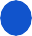 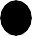 Operational Intensity
(FLOPS/Byte)
50
The Roofline Model
Memory-
Bound
Compute-
Bound
Peak FLOPS
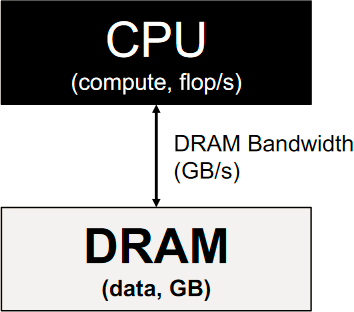 Throughput
(GFLOP/s)
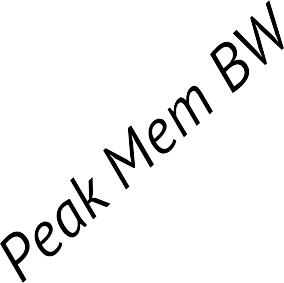 App 2
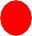 Compare App1 and App2. What are they doing differently from one another?
As a program does more operations per byte, memory has more time to deliver next byte, relieving Mem BW pressure & increasing compute pressure
App 1
What is this point?
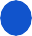 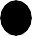 Operational Intensity
(FLOPS/Byte)
51
Operational Intensity of Irregular Graph Applications
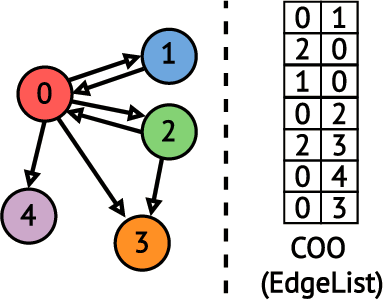 for e in EL:
dstData[e.dst] += srcData[e.src]
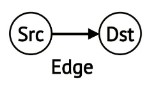 What is the operational intensity of a random update kernel like this one?
52
Operational Intensity of Irregular Graph Applications
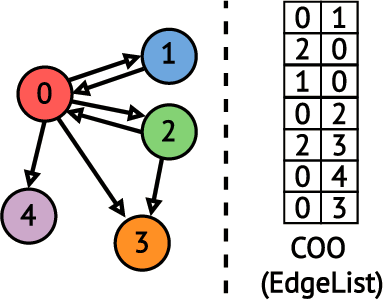 for e in EL:
dstData[e.dst] += srcData[e.src]
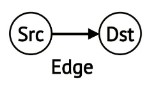 What is the operational intensity of a random update kernel like this one?
Operations per byte:
53
Operational Intensity of Irregular Graph Applications
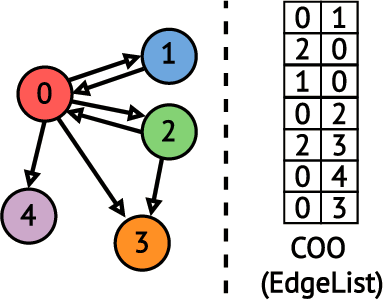 for e in EL:
dstData[e.dst] += srcData[e.src]
What is the operational intensity of a random
update kernel like this one?
Operations per byte:
Operations: 1 addition
Bytes to Load: 8B for edge, 4B srcData, 4B dstData
Operational Intensity = 1 / (8+4+4) = 1/16
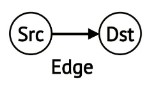 54
Graph Applications are Memory-Bound
Memory- Bound
Compute- Bound

Peak FLOPS
Throughput
(GFLOP/s)
250
1/16
Operational Intensity
(FLOPS/Byte)
55
Graph Applications are Memory-Bound
Memory- Bound
Compute- Bound

Peak FLOPS
Throughput
(GFLOP/s)
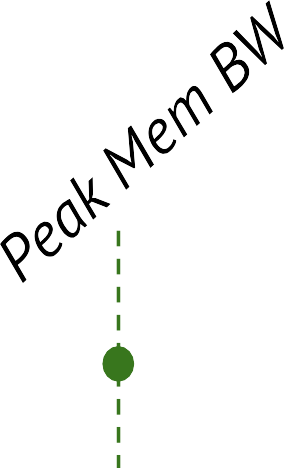 DRAM BW utilization in graph apps is ~50%
Why would we have spare BW capacity to go to memory and not use it?
250
1/16
Operational Intensity
(FLOPS/Byte)
56
Graph Applications are Memory-Bound
DRAM BW utilization in graph apps is ~50%
Memory- Bound
Compute- Bound

Peak FLOPS
Why would we have spare BW capacity to go to memory and not use it?
Throughput
(GFLOP/s)
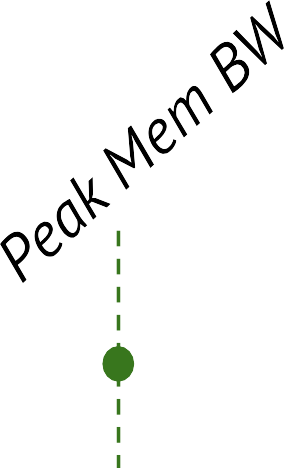 Don’t know what to fetch
next (no temporal
locality), can’t use extra stuff we fetch (no spatial locality).	Limited ability to send more memory requests (limited mem. parallelism).
250
Operational Intensity
(FLOPS/Byte)
1/16
57
Graph Applications are Memory-Bound
Memory- Bound
Compute- Bound

Peak FLOPS
Throughput
(GFLOP/s)
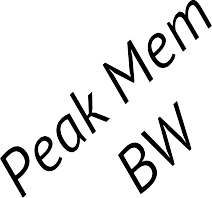 Option #1: Improve Locality →
Reduce Bytes moved → Improve OI
How to improve BW utilization?
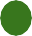 250
Operational Intensity
(FLOPS/Byte)
1/16
58
Graph Applications are Memory-Bound
Memory- Bound
Compute- Bound
Peak
Throughput
(GFLOP/s)
FLOPS
Option #2: Improve Memory to handle more parallel requests
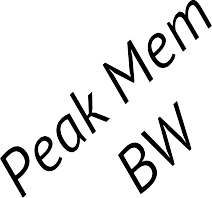 Option #1: Improve Locality →
Reduce Bytes moved → Improve OI
How to improve BW utilization?
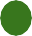 250
Operational Intensity
(FLOPS/Byte)
1/16
59
Operational Intensity of Irregular Graph Applications
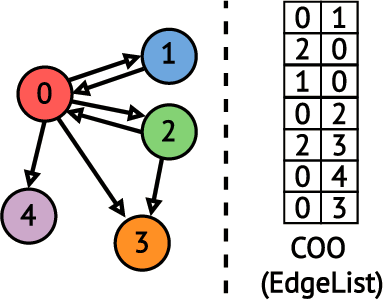 for e in EL:
dstData[e.dst] += srcData[e.src]
Ideal Best Possible Operational Intensity?
Operations per byte: Operations: 1 addition Bytes to Load: Operational Intensity =
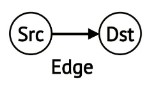 60
Ideal Operational Intensity of Irregular Graph Applications
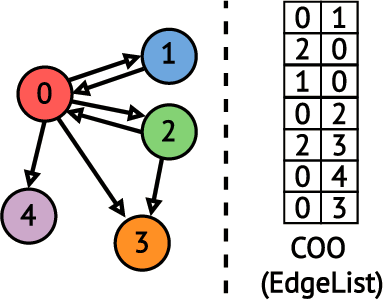 for e in EL:
dstData[e.dst] += srcData[e.src]
Ideal Best Possible Operational Intensity?
Operations per byte:
Operations: 1 addition
Bytes to Load: 8B for edge, 0B srcData, 0B dstData
Operational Intensity = 1 / (8+0+0) = 1/8
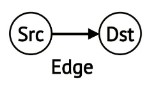 61
Improving Operational Intensity (OI) by Improving Locality
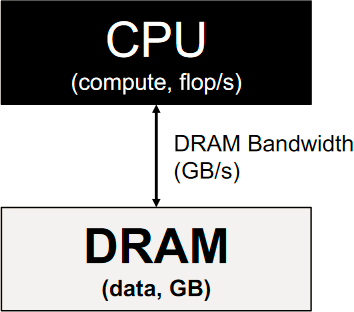 Memory- Bound
Compute- Bound

Peak FLOPS
Throughput
(GFLOP/s)
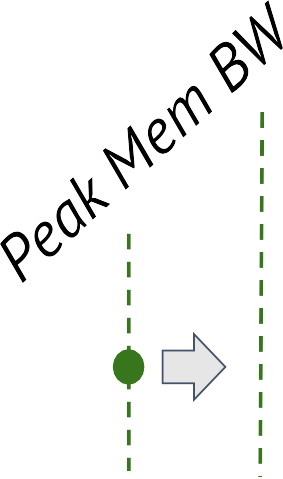 250
1/16	1/8
Operational Intensity
(FLOPS/Byte)
62
Improving Operational Intensity (OI) by Improving Locality
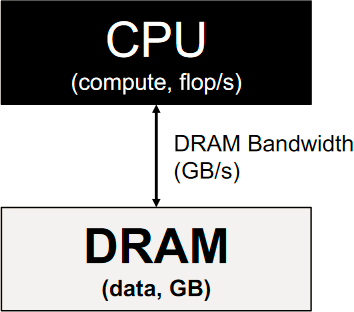 Memory- Bound
Compute- Bound

Peak FLOPS
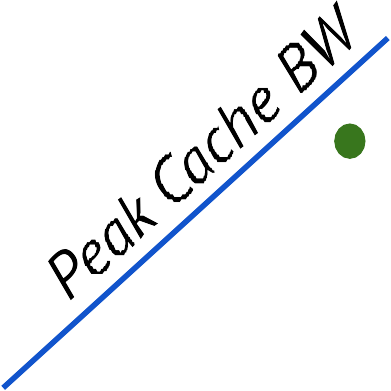 Throughput
(GFLOP/s)
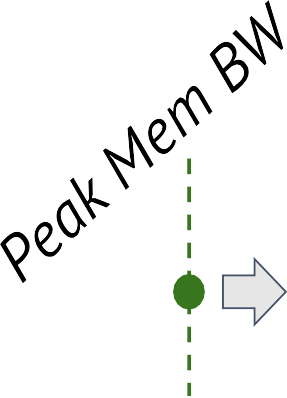 Locality wins: If we can operate out of cache, higher ceiling & more leftward ridge point.
250
1/16	1/8
Why is cache BW > DRAM BW?
Operational Intensity
(FLOPS/Byte)
63
Improving Operational Intensity (OI) by Improving Locality
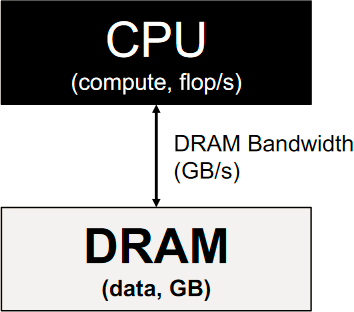 Memory- Bound
Compute- Bound

Peak FLOPS
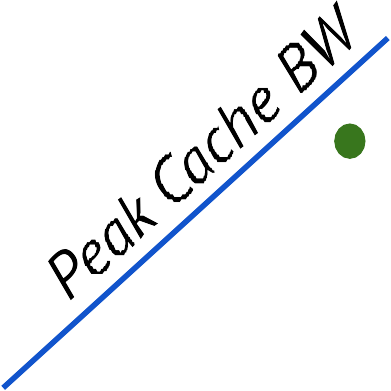 Throughput
(GFLOP/s)
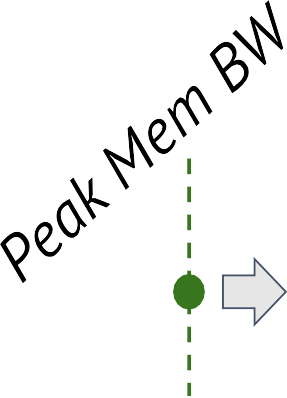 Locality wins: If we can operate out of cache, higher ceiling & more leftward ridge point.
250
Why is cache BW > DRAM BW?
Smaller SRAM caches much faster.
1/16
1/8
Operational Intensity
(FLOPS/Byte)
64
Improving Operational Intensity (OI) by Improving Locality
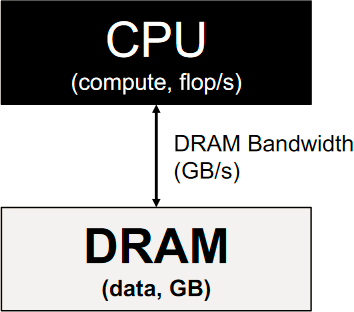 Memory- Bound
Compute- Bound

Peak FLOPS
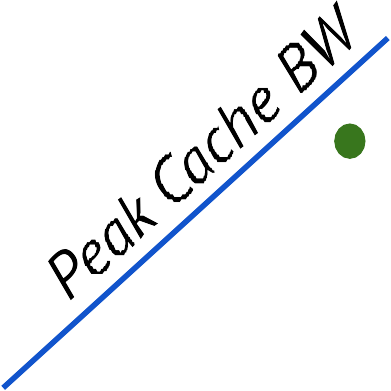 Throughput
(GFLOP/s)
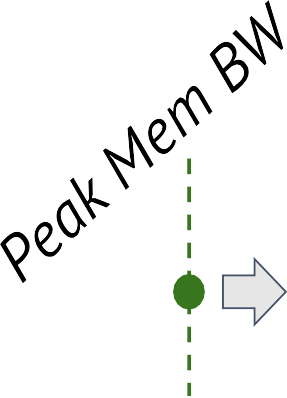 Key Question: So how do we improve locality, to reduce data movement from memory, to increase OI, and move to peak performance?
Locality wins: If we can operate out of cache, higher ceiling & more leftward ridge point.
250
Why is cache BW > DRAM BW?
Smaller SRAM caches much faster.
1/16
1/8
Operational Intensity
(FLOPS/Byte)
65
What did we just learn?
Sparse problems are ones that manipulate large, mostly-zero matrices
Sparsity makes caching a useful part of the matrix hard
Roofline model shows how close to peak perf. an app is
(with acknowledgements to Vignesh Balaji, CMU ECE PhD 2021, now at Nvidia for contributions to this material)